Lipogenesis
Specific Learning ObjectivesLipogenesis
What  is Lipogenesis ?

Which forms of Lipids biosynthesized?

When Lipogenesis Occur?

Where Lipogenesis takes place ?

Why Lipogenesis Occurs ?

How Lipogenesis is made possible?

Associated Disorders to Lipogenesis ?
What Is Lipogenesis?
Lipogenesis is  biosynthesis of various forms of Lipids in human body.
Which Forms Of Lipid Biosynthesized In Human Body Tissues?
FORMS Of LIPID BIOSYNTHESIZED
Fatty acid Biosynthesis
Triacylglycerol Biosynthesis
Phospholipids Biosynthesis
Glycolipids Biosynthesis
Cholesterol Biosynthesis
Eicosanoids Biosynthesis
When Lipogenesis Occurs?
Lipogenesis occurs in well fed condition.
Conditions Favoring Lipogenesis
Excess of Free Glucose after heavy Carbohydrate meals.
 Insulin promotes Lipogenesis
Where Does Lipogenesis Occur?
Site Of Lipogenesis
Predominant site for Lipogenesis
Liver Cytoplasm
Other  tissues  for Lipogenesis
Intestine
Mammary glands
Lipoprotein VLDL Mobilizes Out and Transport Endogenously Biosynthesized Lipids From Liver To Extra hepatocytes
Endogenously biosynthesized Lipids at Liver are

Gathered and mobilized out in a form of Lipoprotein VLDL to extrahepatic tissues.
VLDL carries endogenous Lipids rich in TAG from Liver to extra Hepatocytes.
TAG is stored as reserve food material in Adipose tissue in an unlimited amount.
Why Lipogenesis Takes Place?
Excess Carbohydrates Are Transformed To Triacylglycerol (Fat)
Reasons For Lipogenesis
Free excess Glucose cant be stored as it is in body cells and tissues.

Free excess Glucose is first  converted and stored in the form of Glycogen

Storage of Glycogen is limited
In a well fed condition after limited storage of Glycogen
When  still there remains Free excess Glucose
This free excess Glucose is Oxidized to Pyruvate via Glycolysis
Further Pyruvate to Acetyl-CoA via PDH complex reaction 
This Acetyl-CoA when excess is then diverted for Lipogenesis.
Thus Lipogenesis occur in a well fed condition 
To transform free excess Glucose to Acetyl-CoA further into Fatty acids.
Fatty acids are stored as TAG
Storageable form of  Lipid (TAG). 
TAG in Adiposecytes can be stored in unlimited amounts.
Hormonal Influences On Lipogenesis
In a well fed condition
Hormone Insulin stimulates Lipogenesis.
Hormone Glucagon inhibits Lipogenesis.
Alterations Of Lipogenesis In Clinical Conditions
Inhibition of lipogenesis occurs in Type 1 (insulin-dependent) Diabetes mellitus
 
Variations in Lipogenesis affect nature and extent of obesity
How Lipogenesis Occur?
Complex Mechanism
Tissue Specific
Compartmentalized
Regulated
Precursors For Lipogenesis
Precursors For Lipogenesis
Acetyl-CoA serve as  a precursor  for  Fatty acids and Cholesterol biosynthesis.
This Acetyl-CoA  comes from excess and free Glucose Oxidation  in a well fed condition.
Phospholipid biosynthesis needs Lipotropic factors.
De Novo Biosynthesis Of Fatty Acids
Fatty acid biosynthesis is a reductive biosynthetic mechanism.

To form reduced molecules of Fatty acid (Palmitate).
De novo biosynthesis of Fatty acids is  a  new biosynthesis of Fatty acids.

Using simple carbon units Acetyl-CoA and reducing equivalents as NADPH+H+ to a long chain fatty acids.
Palmitic acid (16:0) can be further modified to higher Fatty acids .
Site For Fatty Acid BiosynthesisOrgans Involved For Fatty Acid Synthesis
In humans, Fatty acids are biosynthesized in Cytosol of:
Liver (Predominantly)
Adipose tissue
Intestine 
Lungs
Brain 
Renal Cortex
Mammary glands during lactation
Reductive Biosynthesis Of Fatty acidsExtra Mitochondrial/Cytosolic Biosynthesis of Fatty acids
Biosynthetic pathway of Fatty acids involves 
Use of reducing equivalents NADPH+H+ in reduction steps.

To form reduced molecule of fatty acids, 
Hence it is termed as reductive Synthesis of Fatty acids.
Fatty acids biosynthesized are later used up for biosynthesis of :
Triacylglycerol
Phospholipid
Glycolipid
Cholesterol Ester
Fatty acids are stored as Triacylglycerol, especially in Adipose tissue.
Biosynthesis Of Palmitic Acid/Palmitate (C16)
Requirements Of De Novo BiosynthesisOf Palmitate
Prerequisites for Fatty acid Biosynthesis
Immediate Substrate/Hydrocarbon Units

Enzyme Systems

Coenzymes and Cofactors
Precursor for Palmitic acid biosynthesis are 8 molecules of Acetyl-CoA
Source Of Acetyl-CoA for Fatty acid Biosynthesis ?
Free and Excess Glucose in a well fed condition
 
Is major source of carbon/Acetyl-CoA for De novo fatty acid biosynthesis.
Free and excess Glucose remained after  limited Glycogen storage

Is used for Acetyl-CoA production and diverted for Fatty acid biosynthesis.
Glucose is oxidized to Pyruvate via Glycolysis.
Pyruvate(3C) is then oxidatively decarboxylated

To a high energy compound Acetyl-CoA (2C)in Mitochondria by PDH Complex.
Excess of Acetyl CoA formed and present in Mitochondrial matrix
 
Is diverted for Denovo Biosynthesis of Fatty acids.
8 molecules of Acetyl-CoA (C2) are required 

For biosynthesis of
  1 molecule of even carbon Palmitate (C16).
Enzymes Involved:
Acetyl-CoA Carboxylase
Fatty Acyl Synthase (FAS) Multi Enzyme Complex
Coenzymes and Cofactors for Fatty acid Biosynthesis
Bicarbonate ions
Biotin
NADPH+ H+
ATP
Mn +
Requirement of HCO3- (Bicarbonate Ions) : Provides CO2 for Acetyl-CoA Carboxylation Reaction.
Sources of Coenzyme Required
Reducing  Equivalent :
NADPH+H+

Main source of  NADPH+H+ is mainly by Pentose Phosphate Pathway. 

Another source of NADPH+H+ Malic enzyme activity converts Malate to Pyruvate which is
Production of NADPH+ H+
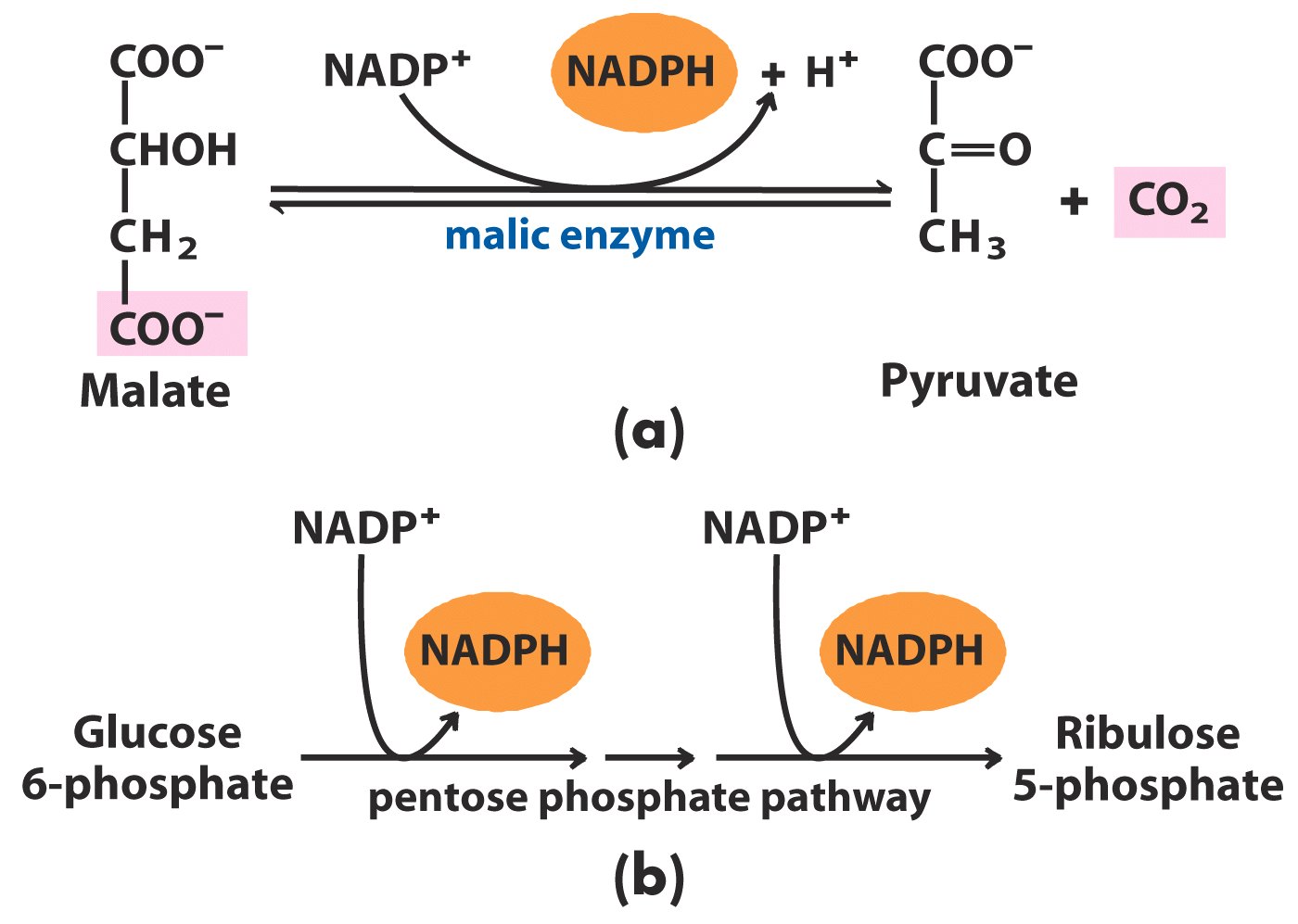 NADPH+H+ serves as an electron donor in two reactions
Involving substrate reduction in De Novo Fatty acid biosynthesis.
Fatty Acyl Synthase (FAS) Multi Enzyme ComplexFor De Novo Biosynthesis Of Fatty Acids
Acyl Carrier Protein
Carrier of Intermediates in Fatty acid biosynthesis

Discovered by P. Roy Vagelos.
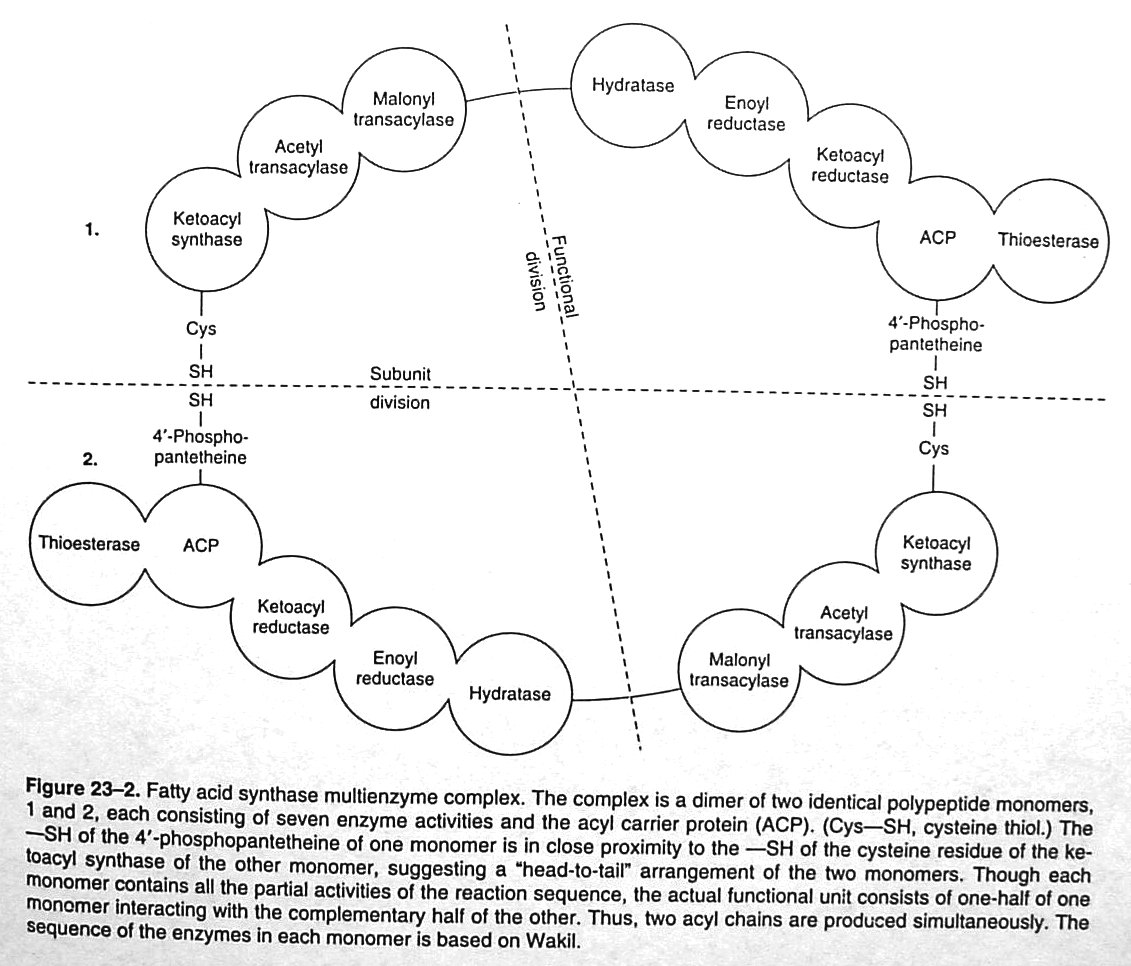 Fatty Acyl Synthase (FAS) Complex
FAS is a Multi Enzyme Complex Used in De Novo Biosynthesis of Fatty acids.
Structurally FAS is a Homodimer

Two alike monomeric subunits

Linked together in head to tail fashion (Anti Parallel)
Structural Aspects Of FAS
FAS is Composed of 8 Components in one subunit.
 7 Enzymes and 1 Protein
Three Subunits/Domains Of FAS Complex
1.Condensation UnitHas 3 Enzymes
Acetyl Transacylase
Malonyl Transacylase
Beta Keto Acyl Synthase
2. Reduction Unit
ACP-(Acyl Carrier Protein)
Beta Keto Acyl Reductase
Dehydratase
Enoyl Reductase
3. Cleavage /Releasing Unit
Thioesterase (Deacylase)
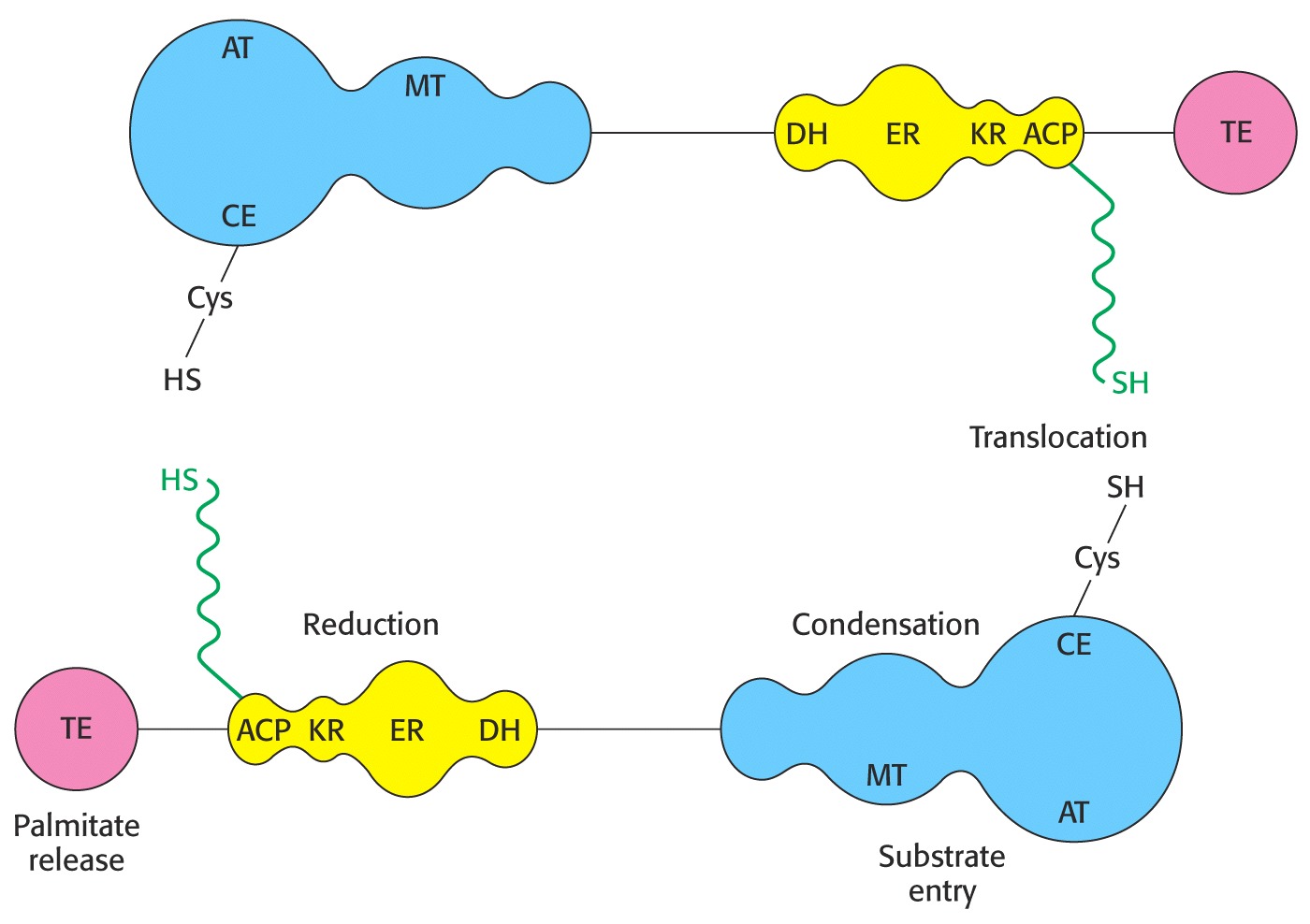 In terms of function, ACP is a large CoA.
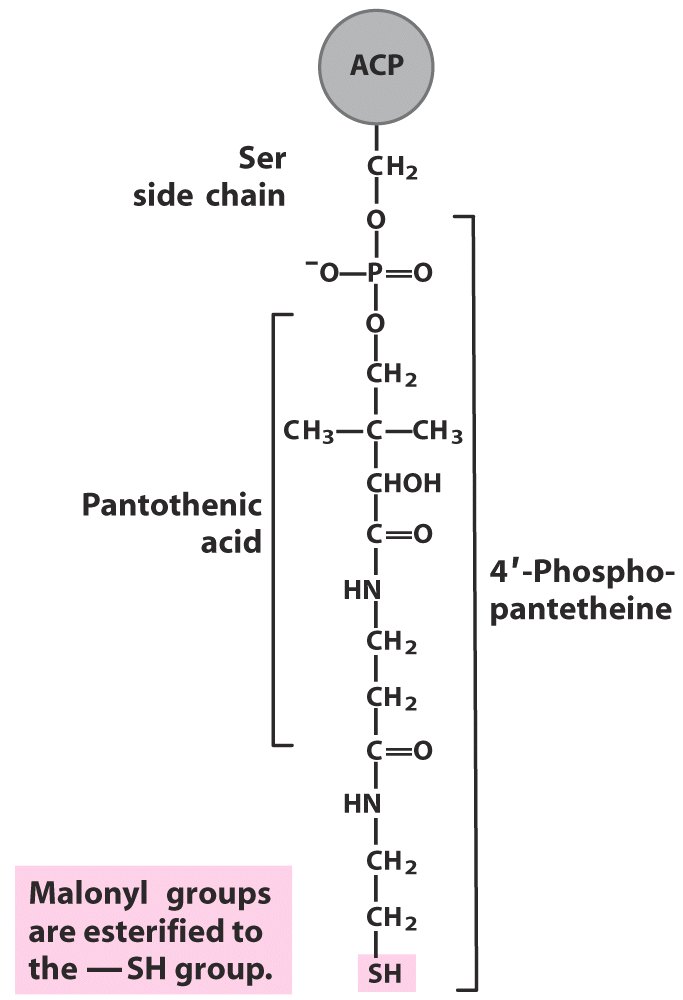 Key Player: Acyl Carrier Protein(ACP)
“Macro” CoA, carries growing fatty acid chain via Thioester
ACP Vs. Coenzyme A
Intermediates in synthesis are linked to -SH groups of Acyl Carrier Proteins (as compared to -SH groups of CoA)
H
CH3
H
HO
O
ACP
HS-CH2-CH2-N-C-CH2-CH2-N-C-C-C-CH2-O-P-O-CH2-Ser-
O
O
O
H
H
H
CH3
H
HO
O
O
HS-CH2-CH2-N-C-CH2-CH2-N-C-C-C-CH2-O-P-O-P-O-CH2
Adenine
O
O
O
O
O
H
H
H
O
OH
O-P-O
OH
Acyl Carrier Protein
Phosphopantetheine
Cysteamine
Acyl carrier protein
	10 kDa
Coenzyme A
ACP  is a Conjugated Protein component of FAS complex.

ACP is a part of Reduction unit of FAS complex.
4- Phospho Pantethene  serves as a prosthetic group of ACP.

4-Phospho Pantethene is a derivative of  Vitamin B 5-Pantothenic acid.
4 Phosphopantetheine (Pant) is covalently linked to Serine hydroxyl of Protein domain of ACP via a phosphate ester linkage .
ACP has –SH group (Thiol) as functional group.

-SH group of ACP is an acceptor of Acetyl-CoA and Malonyl-CoA during De novo biosynthesis of a Fatty acids.
Role of ACP In FAS Complex
During De novo biosynthesis of fatty acids.

Acyl Carrier Protein (ACP) of FAS complex is a carrier of growing Acyl chain
At end of Denovo Fatty acid biosynthesis

Complete chain of Fatty acid is linked to ACP of FAS complex.
Long flexible arm of Phosphopantetheine helps its Thiol 
To move from one active site to another within FAS complex.
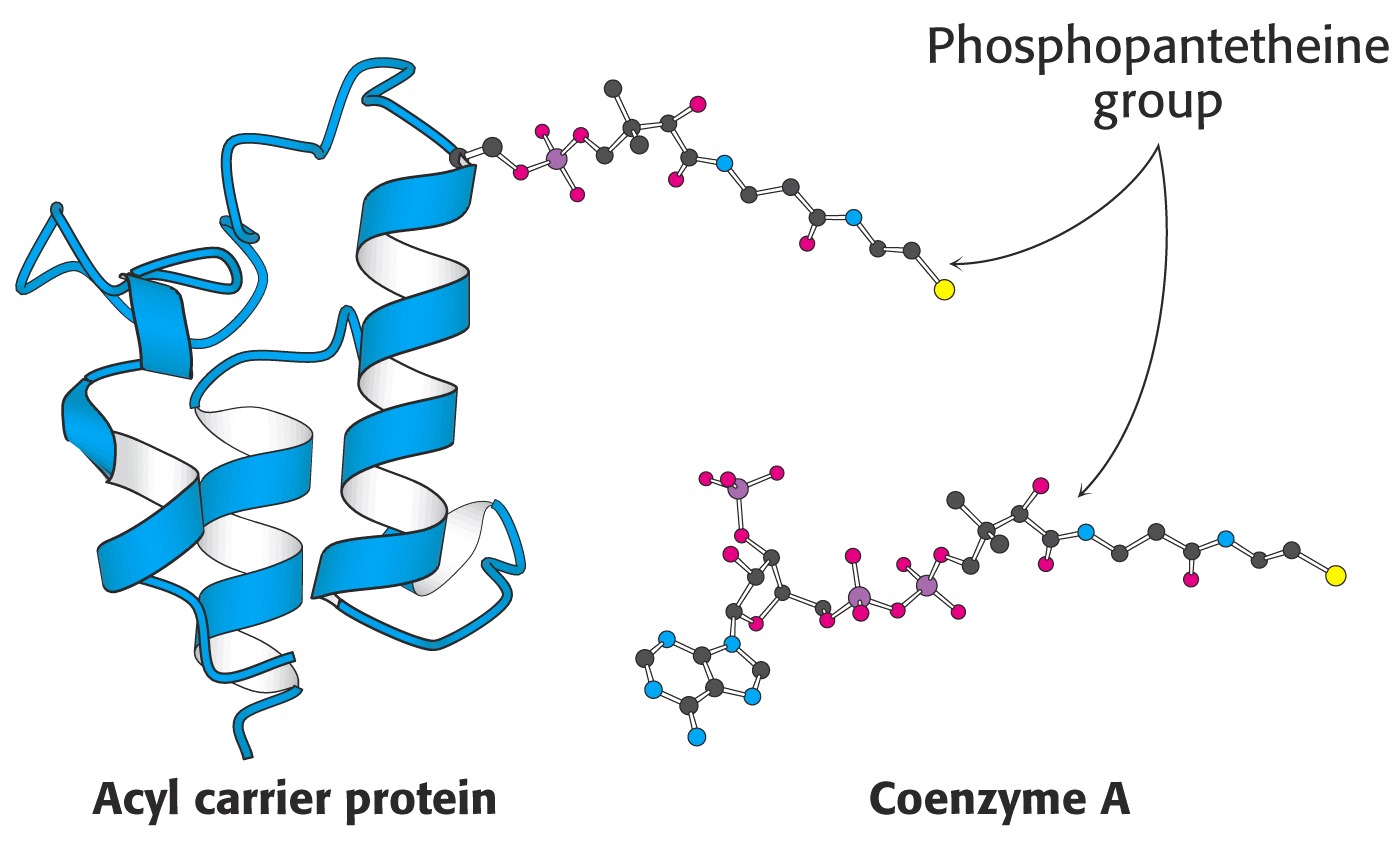 FAS Complex Is Coded By Single Gene
Advantage Of Multi Enzyme SubunitsTo Achieve
An effect of compartmentalization of process

Good coordination and Communication

Speed of reactions

Quality product
Location Of FAS Complex
Cytosol
Extra mitochondrial
Hormones  Regulating FAS Complex
Insulin- Stimulates FAS Complex

Glucagon-Inhibits FAS Complex
Functional Parts Of FAS Complex
FAS complex being dimer has two functional Units.
-SH (Thiol) group of Cysteine of condensation Enzyme  β Keto Acyl Synthase.

-SH (Thiol) group of 4 Phospho Pantethene of ACP.
Thiol of Phosphopantetheine
Thiol Cysteine residue
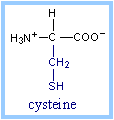 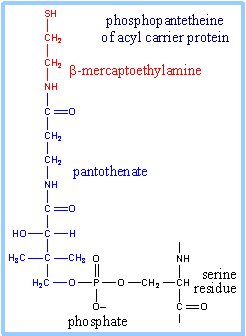 As there are two functional units

When FAS complex operates at a time 

There is biosynthesis of two Fatty acids (Palmitate) molecule.
Rate of Fatty acid biosynthesis is high in  well-fed state.
X-Ray crystallographic analysis at 3.2 Å resolution shows the Dimeric Fatty Acid Synthase to have an X-shape.
Fatty Acid Synthase Complex
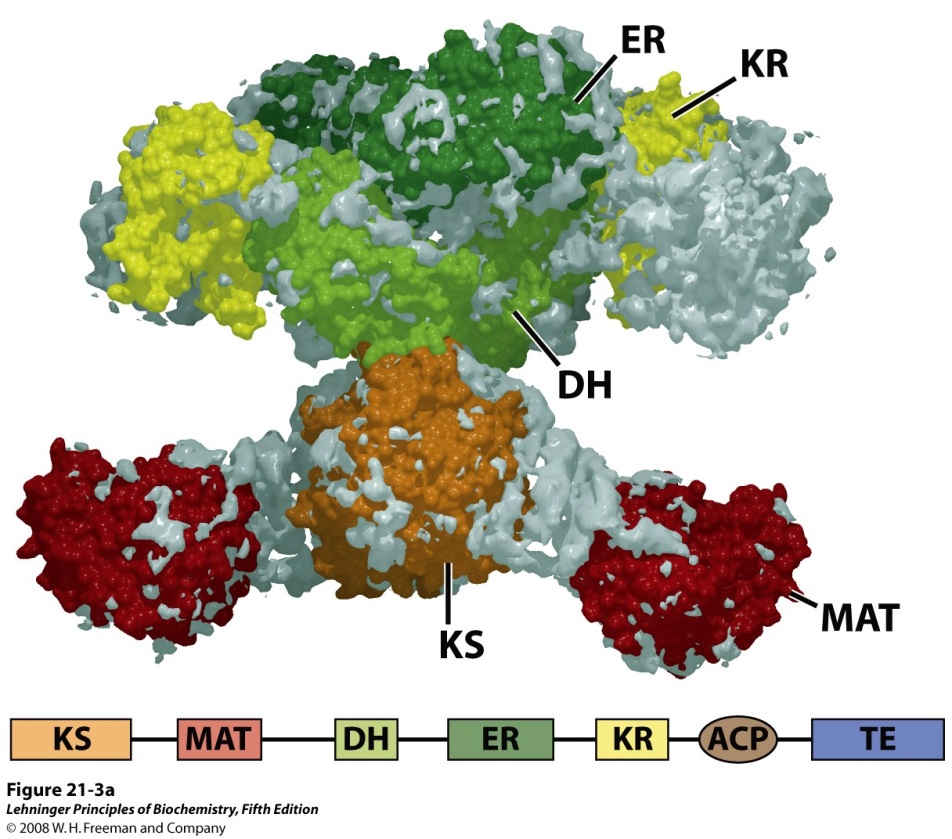 Fatty Acid Synthase Complex
Stages And Steps Of De Novo Biosynthesis Of Fatty Acids
Three Stages Of De novo Biosynthesis Of Fatty acid
Translocation of Acetyl-CoA  from Mitochondria to Cytosol.

Carboxylation of Acetyl-CoA to Malonyl-CoA

Reactions of FAS Complex
Stage ITranslocation of Acetyl-CoA  from Mitochondria to Cytosol
Transport Of Mitochondrial Acetyl-CoA To Cytosol
SinceFatty Acid Synthesis Occurs in the CytosolMitochondrial Acetyl-CoA Is to be translocated In Cytosol
Translocation Of Acetyl-CoA  Through Citrate ShuttleCitrate Malate Pyruvate Transport System
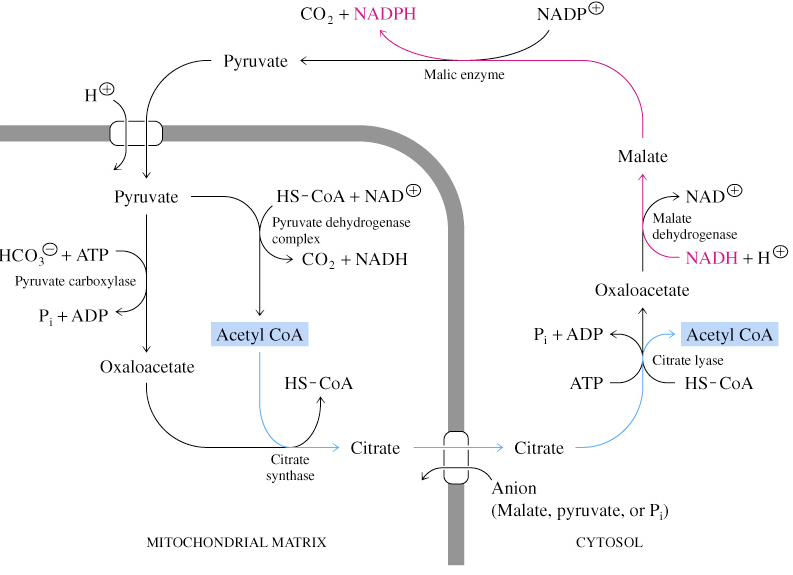 Citrate transport system
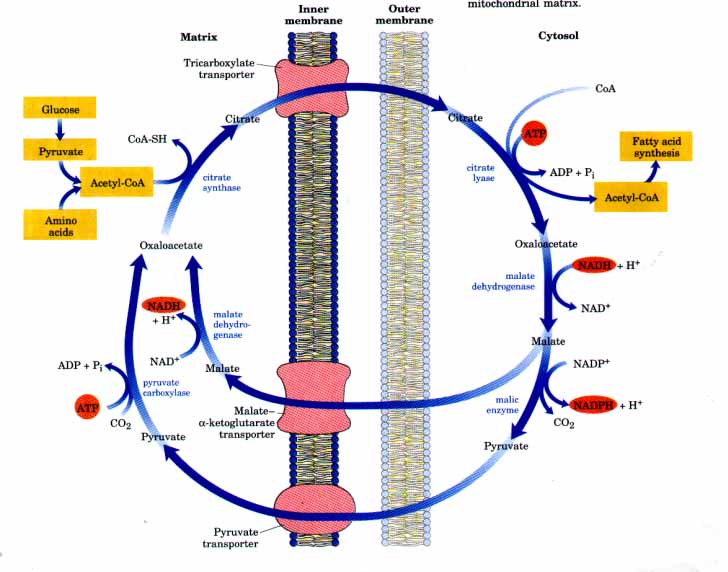 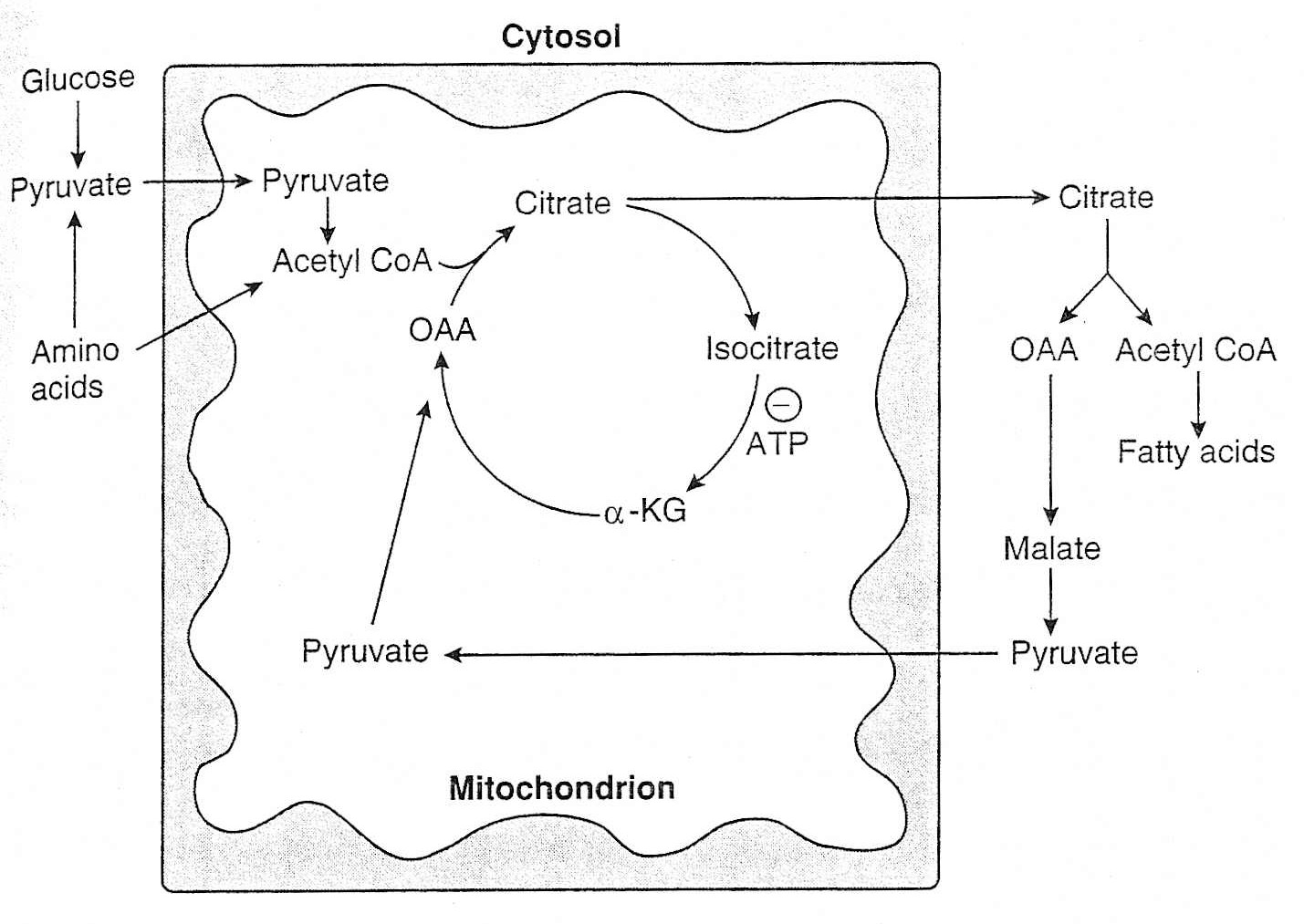 Mitochondrial Acetyl CoA is impermeable due to the complex CoA .
Impermeable Acetyl CoA is transformed to permeable Citrate by Citrate Synthase.
Citrate is translocated out in cytosol.
Citrate in cytosol is cleaved by Citrate Lyase to liberate Acetyl-CoA in cytosol.
Significance Of Citrate Malate Pyruvate Shuttle
Citrate-Malate-Pyruvate shuttle during De novo Fatty acid biosynthesis : 
Translocate Acetyl CoA to cytosol 
Provides reducing equivalents NADPH+H+
Acetyl CoA from catabolism of Carbohydrates and Amino acids is exported from Mitochondria via the Citrate transport system  
2 ATPs are required during work of this system.
Impermeable Acetyl-CoA is translocated out
 
From Mitochondrial Matrix into Cytosol in the form of permeable Citrate.
Acetyl-CoA(impermeable) produced in the Mitochondria is condensed with Oxaloacetate to form Citrate(permeable) by Citrate Synthase.
Permeable Citrate is then transported out into Cytosol
 
Citrate Lyase  in Cytosol act upon Citrate to regenerate Acetyl-CoA and Oxaloacetate with consumption of ATP
Most Acetyl-CoA  used for FA synthesis comes from  Mitochondria.
Stage 2Carboxylation of Acetyl-CoA to Malonyl-CoAIn Cytosol
Fatty Acid Biosynthesis Initial Controlling Step Carboxylation of Acetyl-CoA (2C) to Malonyl-CoA (3C) By Acetyl CoA Carboxylase (ACC)
Acetyl-CoA(2C) Units Are Activated To Malonyl-CoA(3C) For Transfer To Growing Fatty Acid Chain
Malonyl-CoA (3C) Is a High Energy Compound With a High Energy Bond In Its Structure
B.  Carboxylation of Acetyl CoA
Enzyme: Acetyl CoA Carboxylase                  
      Prosthetic group - Biotin
During biosynthesis of 16 C saturated Palmitic acid 

There requires total 8 molecules of Acetyl-CoA
During FAS complex Fatty acid synthetic steps
 
Only one molecule of Acetyl-CoA (C2) enters as it is in first step of Third Stage of Fatty acid biosynthesis.
Remaining 7 molecules of Acetyl-CoA are entered in form of Malonyl-CoA (C3).
Thus Seven Molecules of Acetyl-CoA are
Transformed to Seven molecules of Malonyl-CoA.
Malonyl-CoA is obtained from carboxylation reaction of Acetyl-CoA 
In presence of, enzyme Acetyl Carboxylase and coenzyme Biotin and ATP.
Conversion of Acetyl-CoA to Malonyl CoA , is by catalytic activity of  Acetyl CoA Carboxylase , Biotin and ATP.
This is an Carboxylation reaction  which provides energy input. 
To form still more high energy compound Malonyl-CoA(C3).
This carboxylation reaction after use of high energy ATP

Builds a high energy bond in a high energy compound Malonyl-CoA.
Input of  Acetyl-CoA, into Fatty acid biosynthesis is by its Carboxylation to Malonyl-CoA.
Later this Malonyl  CoA cleaves its high energy bond and looses CO2 and energy 

This released energy is used for condensation reaction during third stage  of Fatty acid biosynthesis for initiation and growing of Fatty acid.
Thus spontaneous Decarboxylation of Malonyl-CoA 
Drives condensation reaction of FAS complex.
HCO3- + ATP + Acetyl-CoA  ADP + Pi + Malonyl-CoA
Acetyl-CoA + HCO3- + ATP                                  Malonyl-CoA +ADP + Pi               		                          
                                                  ACC-Biotin
Acetyl CoA Carboxylase (ACC)
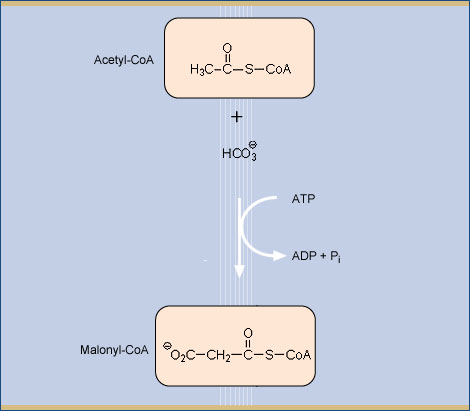 ACC
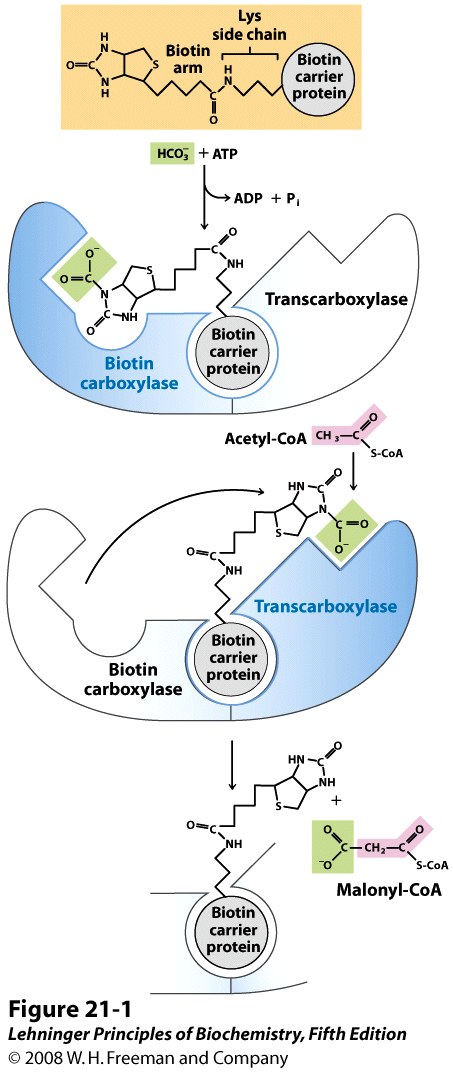 Formation of Malonyl-CoA
Acetyl-CoA Carboxylase has three activities:

Biotin carrier Protein
Biotin Carboxylase
Trans Carboxylase
Bicarbonate is Phosphorylated, then picked up by Biotin
Biotin swinging arm       transfers CO2 to acetyl-CoA
Significance OfFormation of Malonyl-SCoA
Significance OfFormation of Malonyl-SCoA
This Carboxylation reaction is considered as activation step. 
As the breaking of the CO2 bond of Malonyl-SCoA releases lot of energy 
That “drives” the reaction forward for condensation reaction of FAS complex.
High energy bond of Malonyl-CoA is hydrolyzed later
To liberate energy which is used up for Condensation  reaction of FAS complex.
Malonyl-CoA serves as activated donor of Acetyl groups in FA synthesis.
Fatty acid synthesis, from Acetyl-CoA and Malonyl-CoA,
Occurs by a series of reactions catalyzed by FAS complex.
Stage 3Reactions Of FAS Complex During De Novo Biosynthesis Of a Fatty Acid-Palmitic Acid
Step I-Step IIILoading Of PrecursorsAcetyl CoA and Malonyl-CoAOn FAS ComplexByAcetyl and Malonyl Transacylases
Loading Of Precursor Acetyl CoA
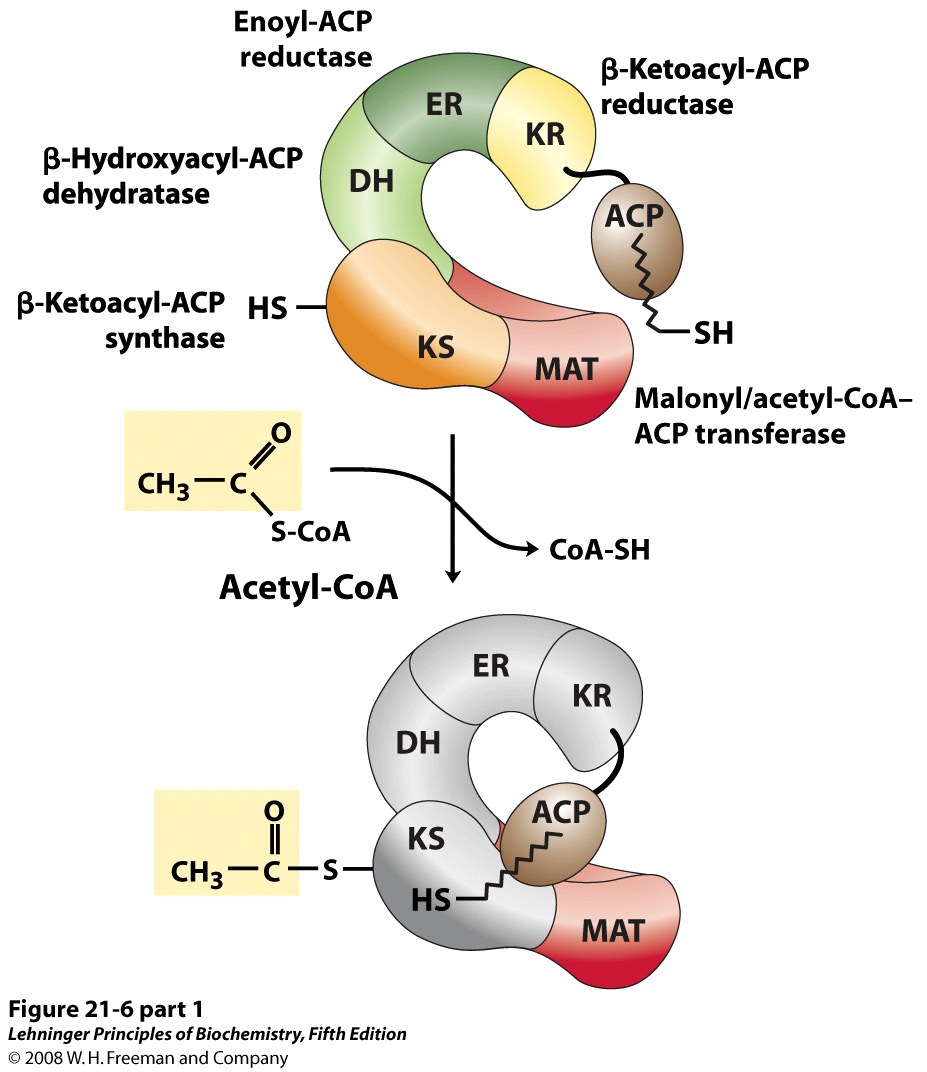 Step 1: loading of Acetyl-CoA onto Fatty acid 
Synthase
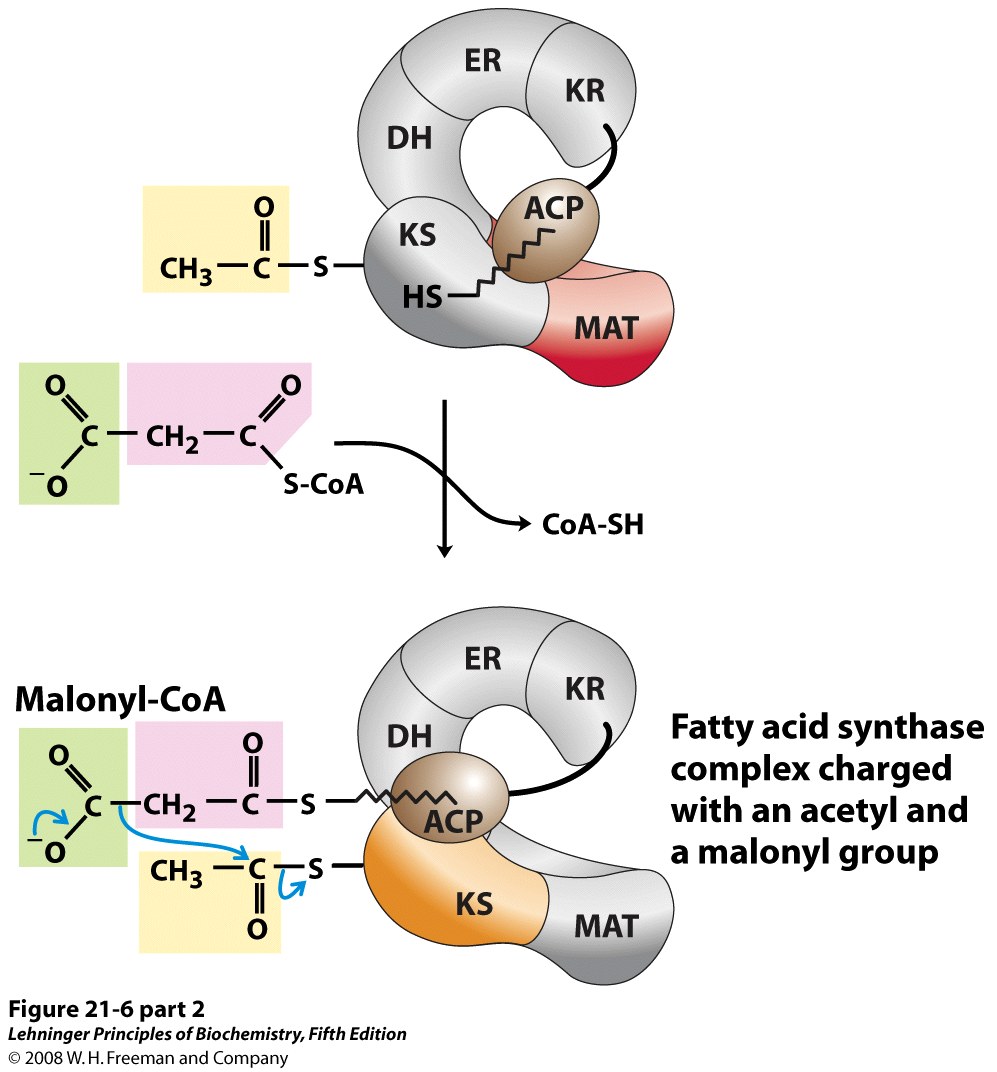 Entry Of Malonyl-CoA
Step 2: loading of Malonyl- CoA onto Fatty acid Synthase
The Acetyl-CoA (2C) primer molecule is first taken up by –SH group  of ACP of FAS complex 

To form Acetyl-S-ACP catalyzed by Acetyl Transacylase.
Acetyl group from ACP is shifted to Cysteine-SH of enzyme β Keto Acyl Synthase of FAS complex.
 
To form Acetyl-S-Enzyme β Keto Acyl Synthase in presence of Acetyl Transacylase.
Malonyl-CoA (3Carbon unit)  enters and is taken up by
  -SH of ACP of FAS complex

 To form Malonyl-S ACP catalyzed by Malonyl Transacylase.
Step IVCondensation Reaction Catalyzed By Beta Keto Acyl SynthaseTo Generate Keto group At Beta Carbon Atom
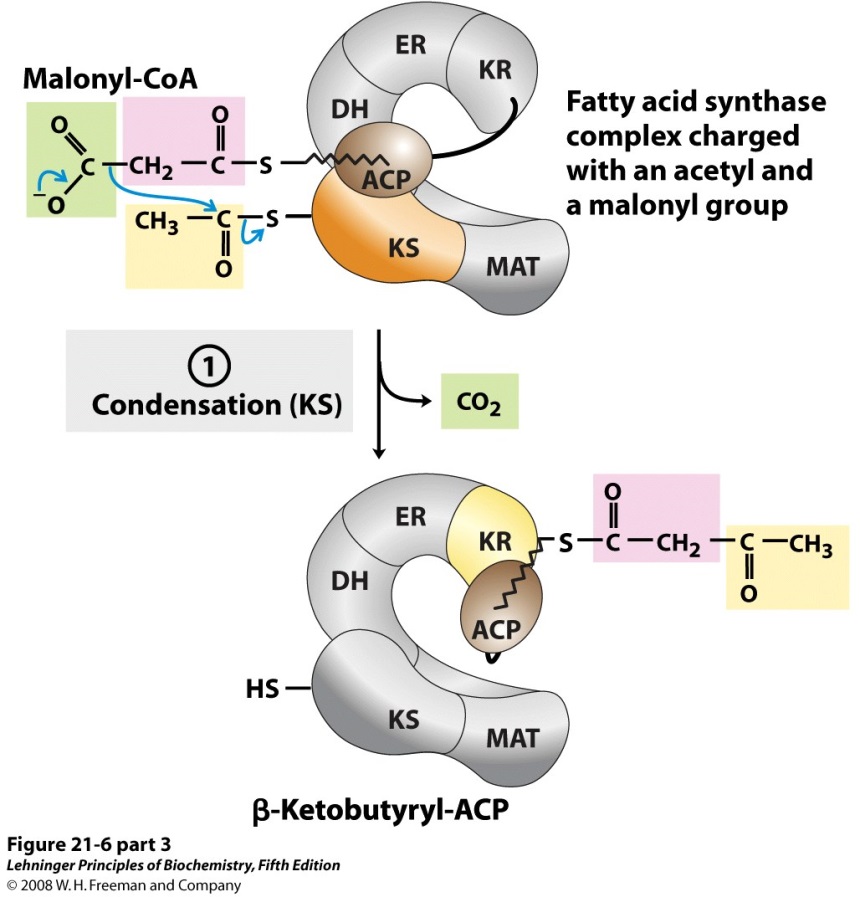 Step 2: Condensation
Reaction of Malonyl group with Acetyl group to form Acetoacetyl- ACP

Loss of CO2 and energy from decarboxylation of Malonyl-CoA.
Malonyl Group is decarboxylated releasing CO2 and high energy

Which is used for bond building and condensation reaction.
During condensation reaction there is linking of 2C units of Acetyl  and 2C units of decarboxylated Malonyl carbon units 

To form a 4 C Beta Keto Butyryl ACP/β Keto Acyl ACP.
Step VReduction ReactionBy Keto Acyl Reductase To Generate Beta Hydroxyl group
Step 3: Reduction of beta Keto group to  form beta Hydroxyl group
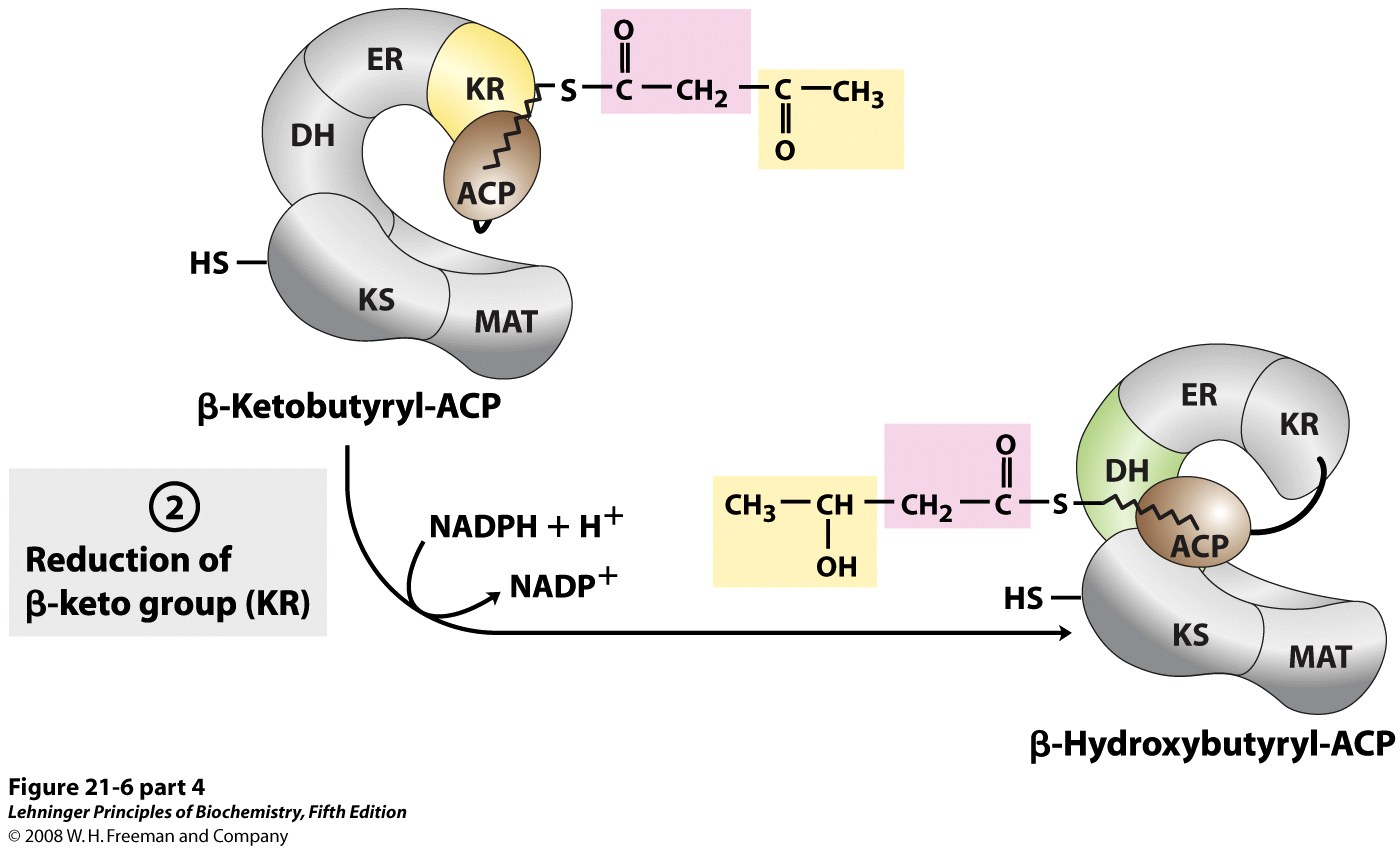 Reduction Of β Keto Acyl- ACP
β Keto Acyl- ACP is reduced to β Hydroxy Acyl- ACP 
In presence of reducing equivalents NADPH+H+ and Enzyme β Keto Acyl Reductase.
Step VIDehydration ReactionByDehydrataseTo Develop Double Bond
Step 4: Dehydration Reaction
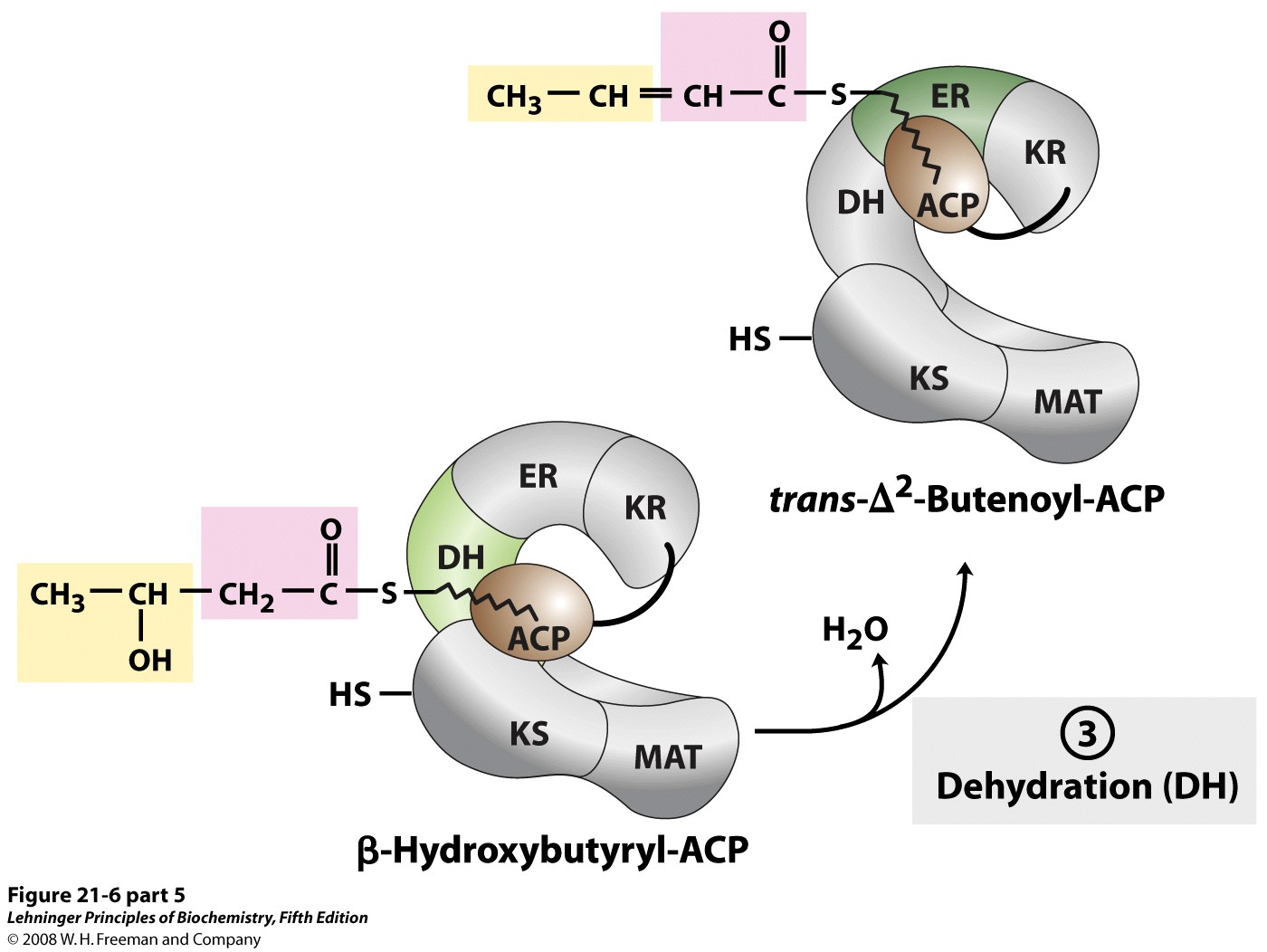 β Hydroxy Acyl- ACP is dehydrated to Enoyl CoA/α –β Unsaturated  Acyl ACP by the catalytic action of Dehydratase.
Step VIIReduction ReactionBy Enoyl-CoA ReductaseTo GenerateSaturated Bond
Step 5: Reduction of double bond to Single bond
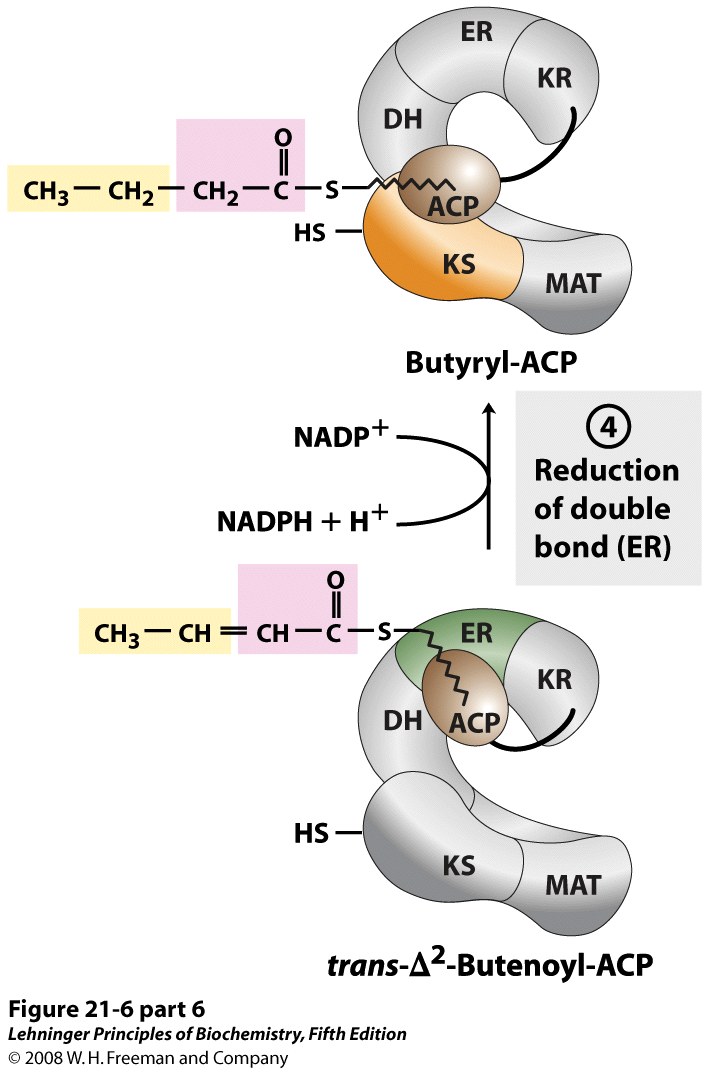 α – β Unsaturated  Acyl ACP is reduced to Butyryl –S-ACP 
By NADPH+ H+ and enzyme Enoyl Reductase.
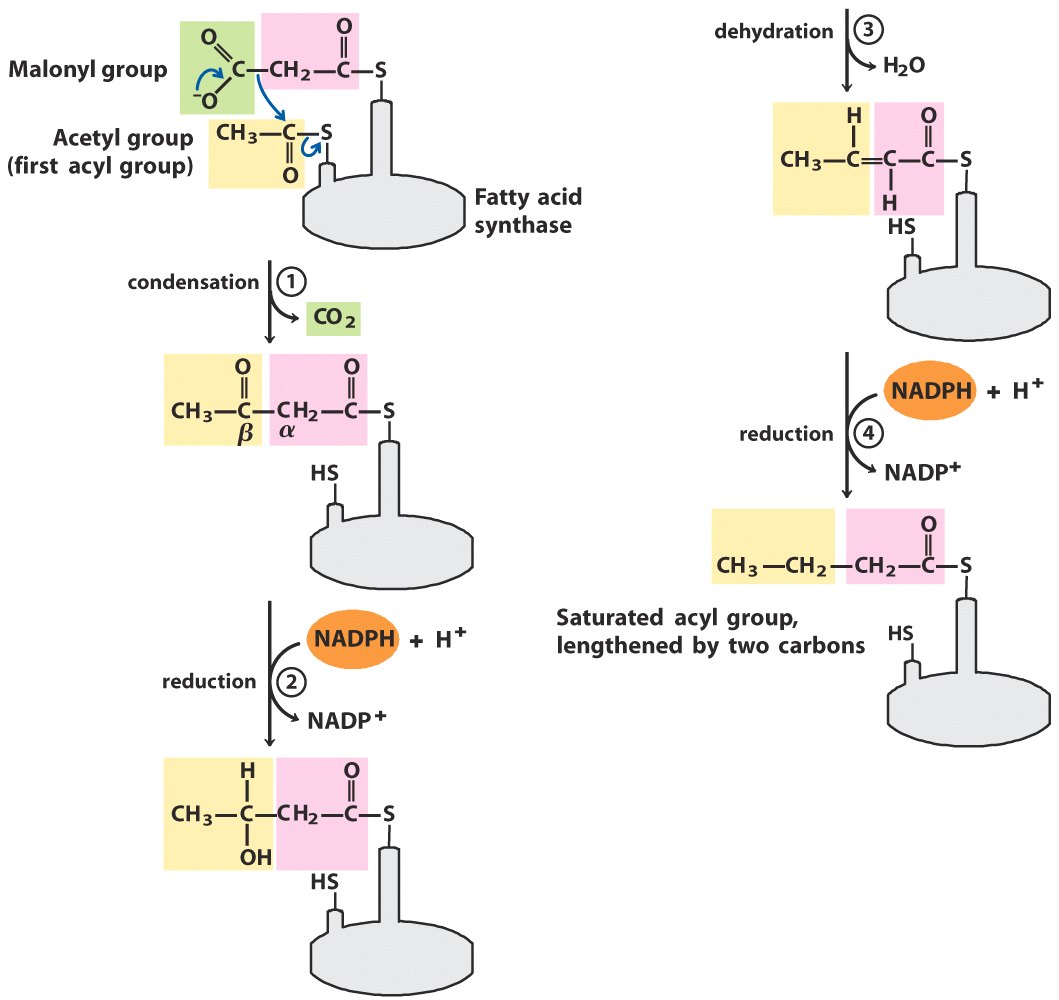 Overview of Assembly Stage
4 steps:

Condensation
Reduction
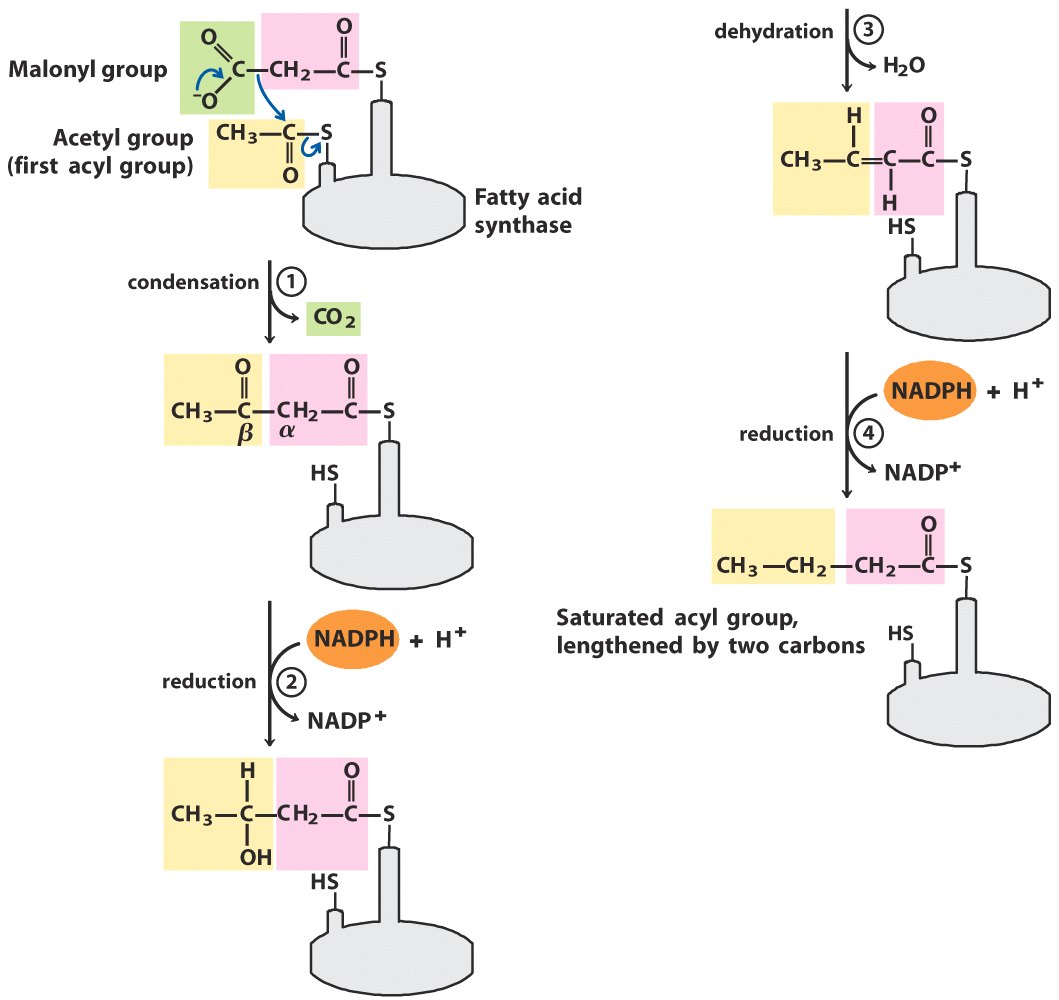 Overview of Assembly Stage
Dehydration
Reduction
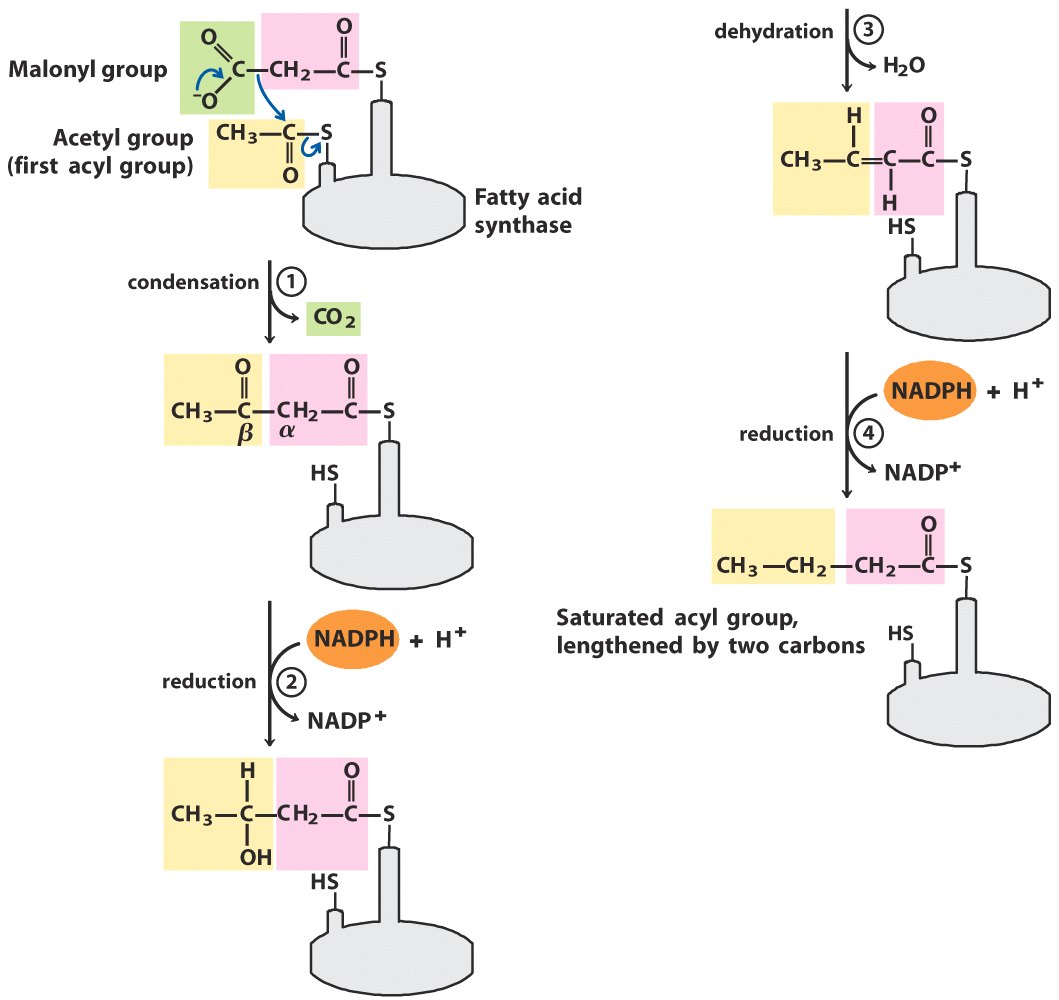 Step VIII Translocation Of Butyryl-S CoA to SH group of Condensing Enzyme Beta Keto Acyl Synthase
Transfer of Butyryl Chain  to SH group of Beta Keto Acyl Synthase
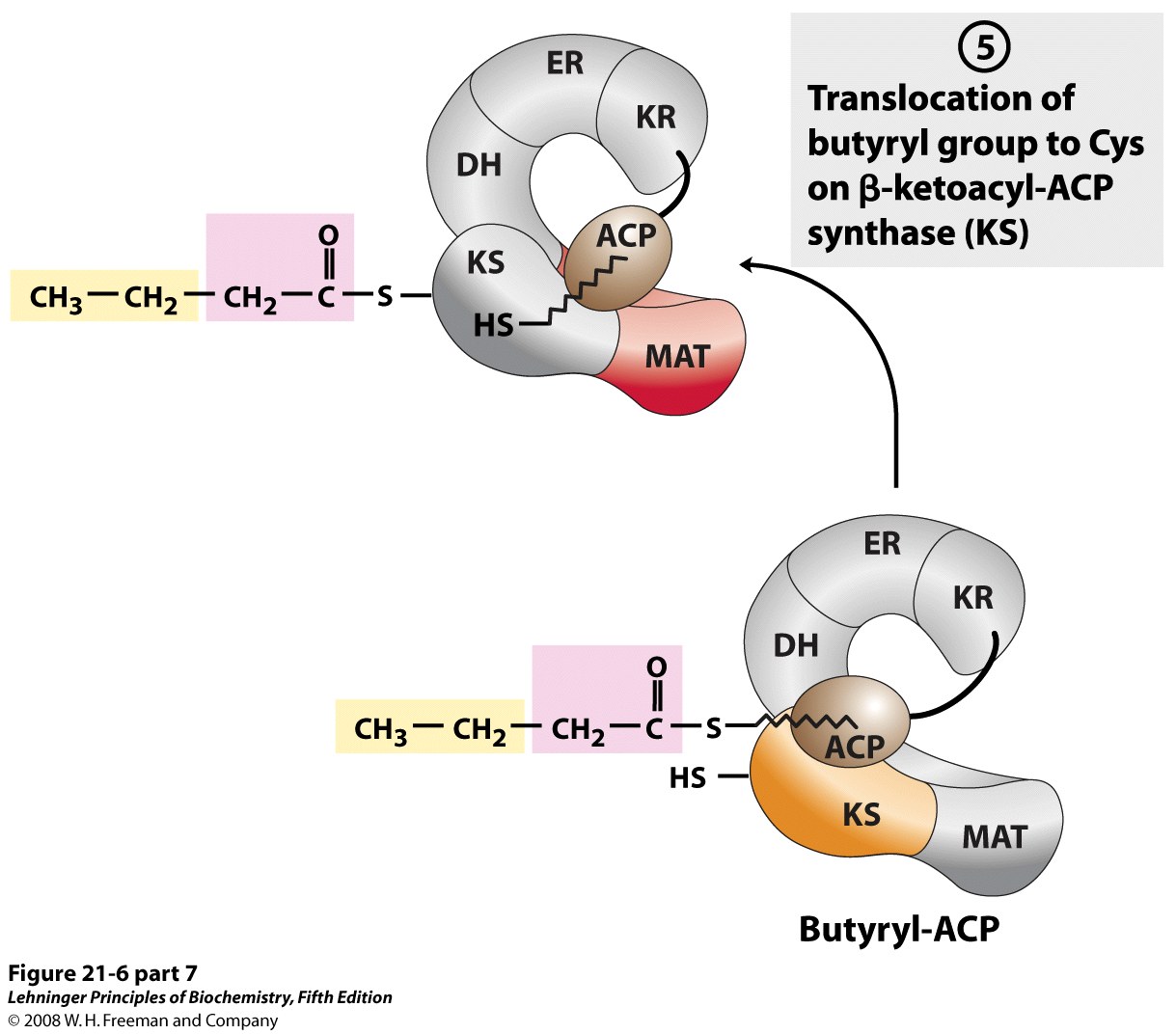 Elongation and Growing Of Fatty Acid Chain
To Elongate the Fatty Acid Chain To 16 Carbon Palmitate There Should Be Entry Of 6  More Molecules of Malonyl CoABy Six Time Repetitions of Steps III-VIII1 Malonyl-CoA entry each Time
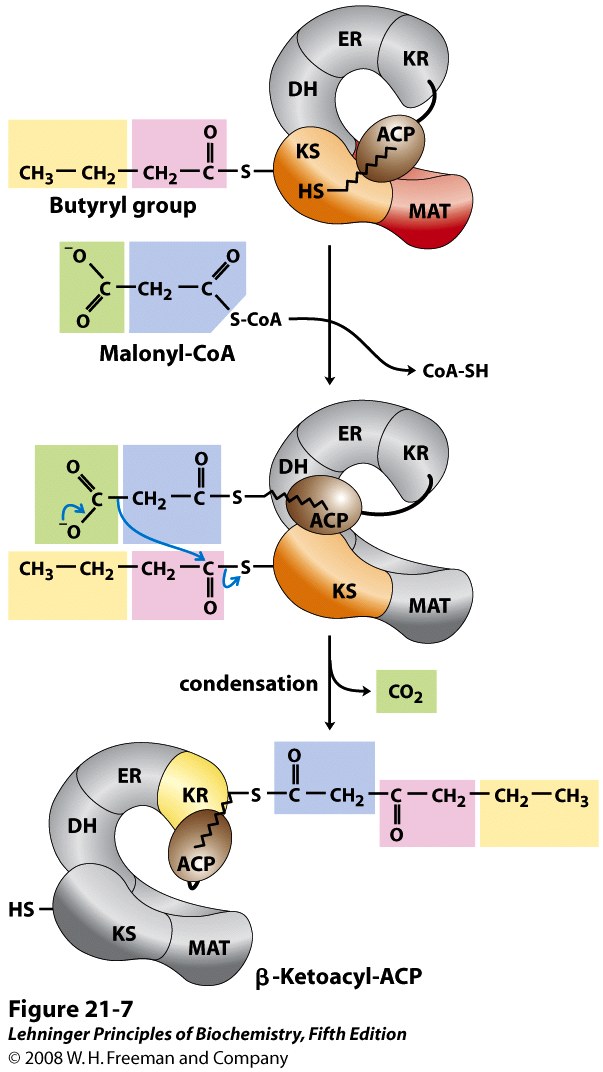 Next cycle begins
Another Malonyl group is linked to ACP
Repetitions Of 
6  More Cycles
With 5 Steps
Fatty Acyl Synthase
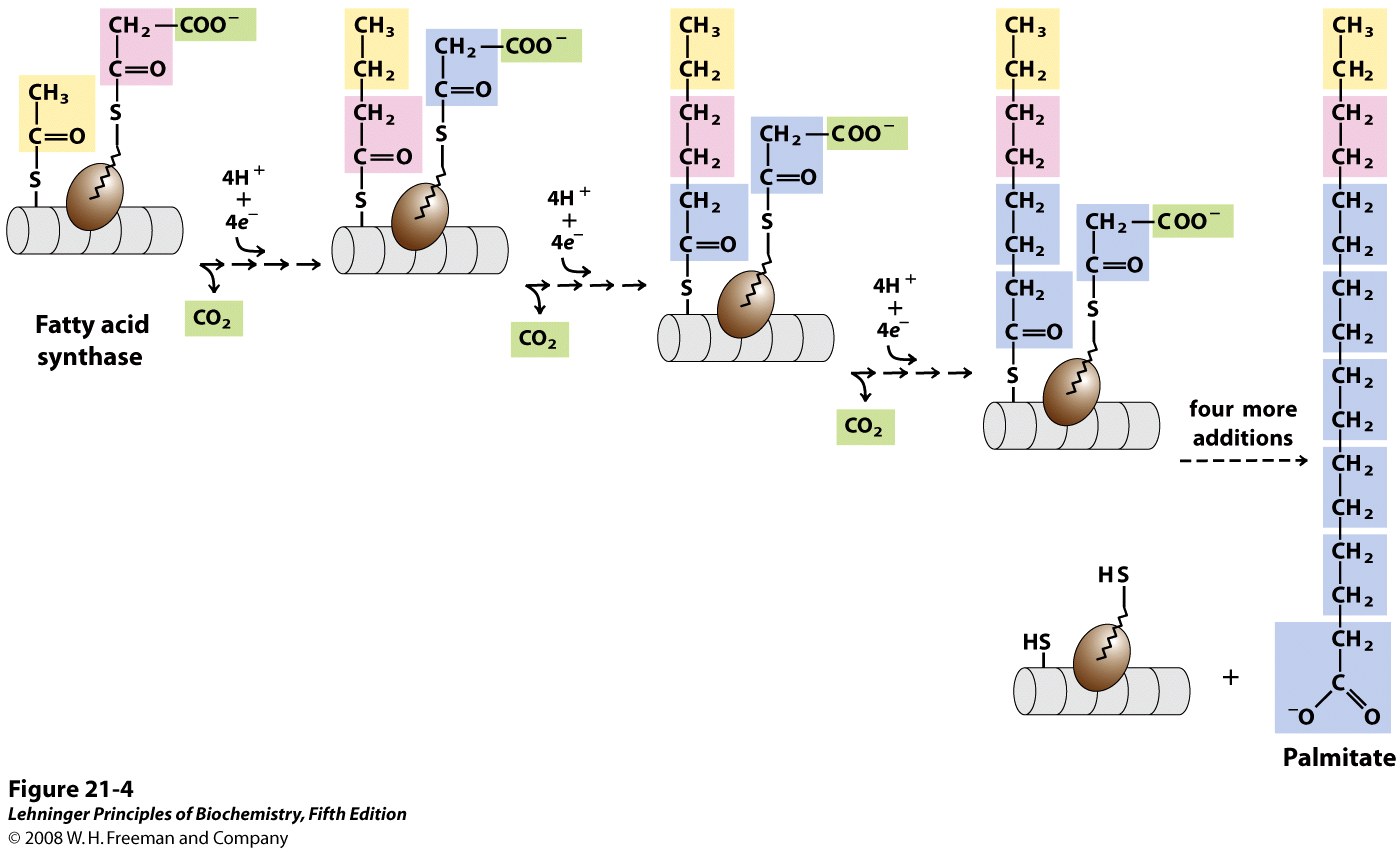 The Steps in the De Novo biosynthesis of fatty acid
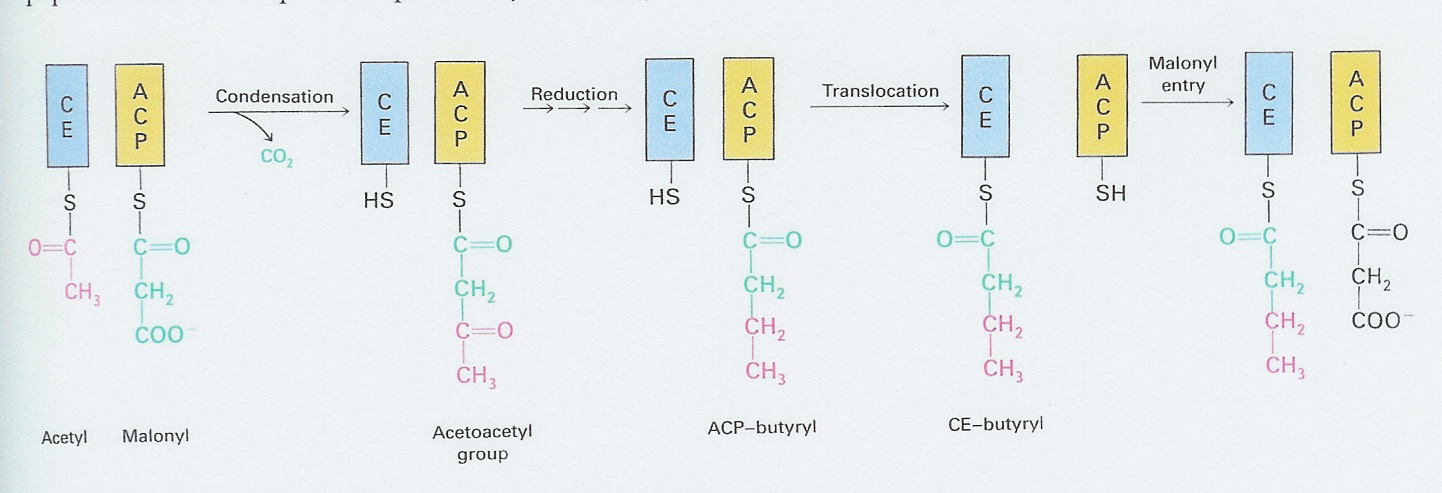 Initiation To Form An Acyl Chain
Loading of Precursor –Acetyl-CoA at SH-ACP
Translocation of Acetyl –S-ACP to SH-Condensing Enzyme (SH-CE)
Entry of Malonyl-CoA and Loading of Malonyl to SH-ACP
Condensation of the Acetyl and Malonyl with decarboxylation
Reduction Reaction to transform beta Keto group to Hydroxyl
Dehydration Reaction to transform Hydroxyl group to Enoyl
Reduction Reaction to transform Enoyl 
Translocation of Butyryl From S-ACP to SH-CE 
Elongation and Growing of Acyl Chain 
By Six Time Repetitions of Steps III-VIII
Entry Of 6 Malonyl-CoA’s at SH-ACP
1 Malonyl-CoA in each cycle to ACP-SH
Cleavage of Fatty acid/ Palmitate 
By Thioesterase activity to release Palmitate and FAS
Following transfer of growing fatty acid from Phosphopantetheine to the Condensing Enzyme's Cysteine sulfhydryl.
 Cycle begins again, with another Malonyl-CoA.
Elongation of Fatty Acyl chain occurs by addition of Malonyl-CoA after every cycle.
Every time a new Malonyl –CoA enters and taken up by SH-ACP.
There are total 7 cycles to utilize
 1 Acetyl-CoA and 7 molecules of Malonyl-CoA and 
Elongate the Fatty Acid Chain to 16 Carbon Palmitate.
Remember
At Each turn one Molecule of Malonyl CoA enters
Accepted by ACP-SH to form Malonyl –SACP.
Then repetitions of Condensation ,Reduction , Dehydration and Reduction Reactions  takes place.
Decarboxylation of Malonyl-CoA and
Reducing power of NADPH+H+ drive fatty chain growth.
Butyryl group (C4) is shifted to SH of Cysteine of β Keto Acyl Synthase.
SH of ACP is free for accepting second molecule of Malonyl CoA to form Malonyl-S-ACP.
Steps of Condensation ,Reduction, Dehydration and Reduction repeats.

Aim of these steps is to convert  a C=O group to CH2 group at β carbon of growing Acyl chain.
After completion of total 7 cycles 
There is Palmitate synthesized and is carried by S-ACP of FAS complex(Palmitoyl-S-ACP)
Cleavage Of Completely Biosynthesized PalmitateFrom ACP of FAS ComplexBy Catalytic Activity Of ThioesteraseTo Release Free Palmitate and FAS Complex
Cleavage enzyme Thioesterase cleaves Thioester linkage and
Releases free Palmitic acid carried by S-ACP of FAS complex.
Since FAS complex is a dimeric unit having two functional units.
 
During its operation at a time two molecules of Palmitic acid are biosynthesized and released.
Step 1: Loading Reactions
Step 2: Condensation Rxn
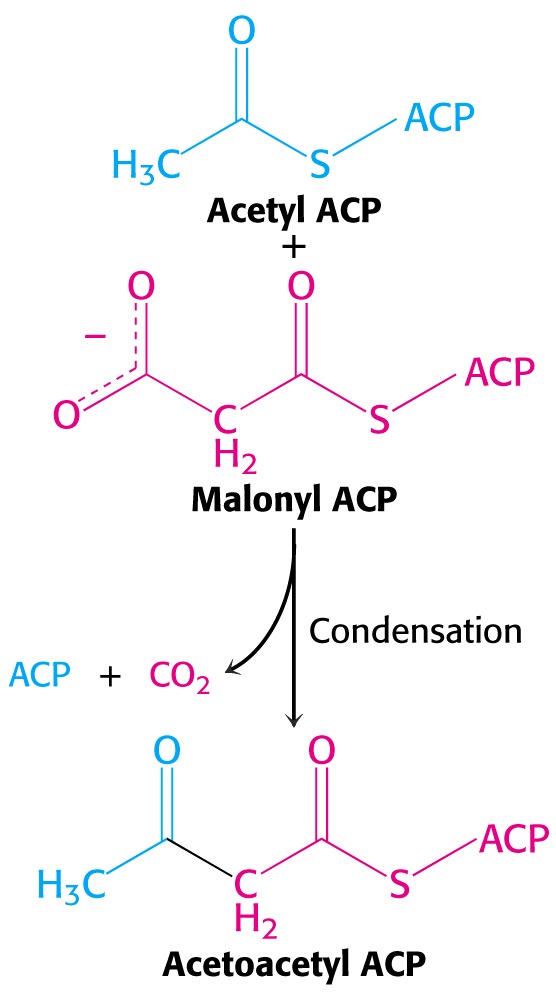 Condensation reaction
Step 3: Reduction
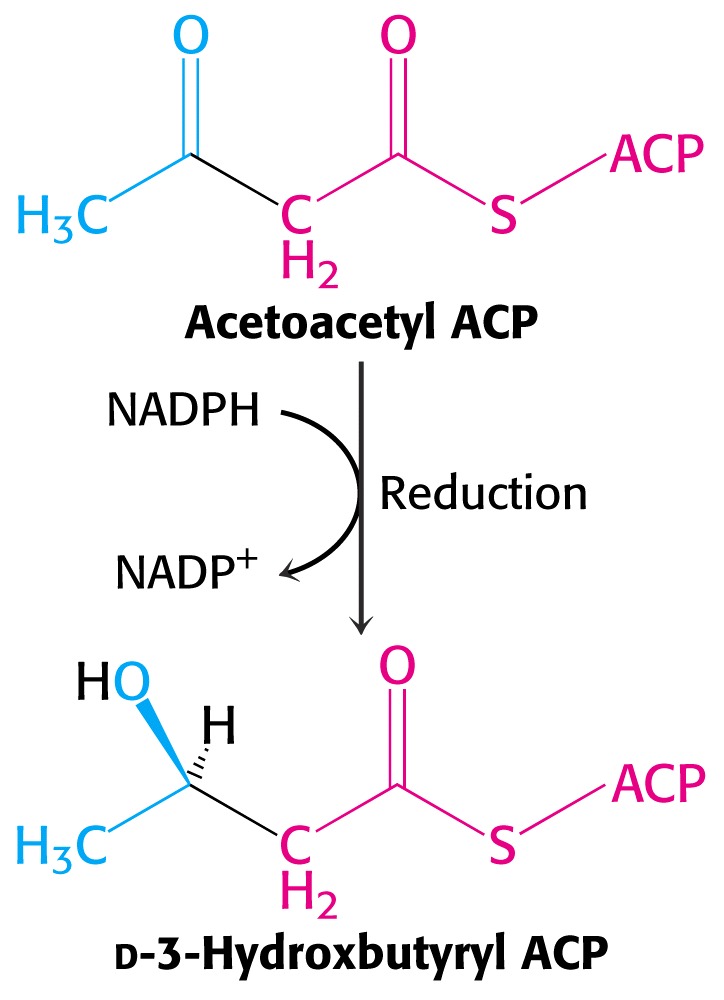 Reduction Reaction
Step 4: Dehydration
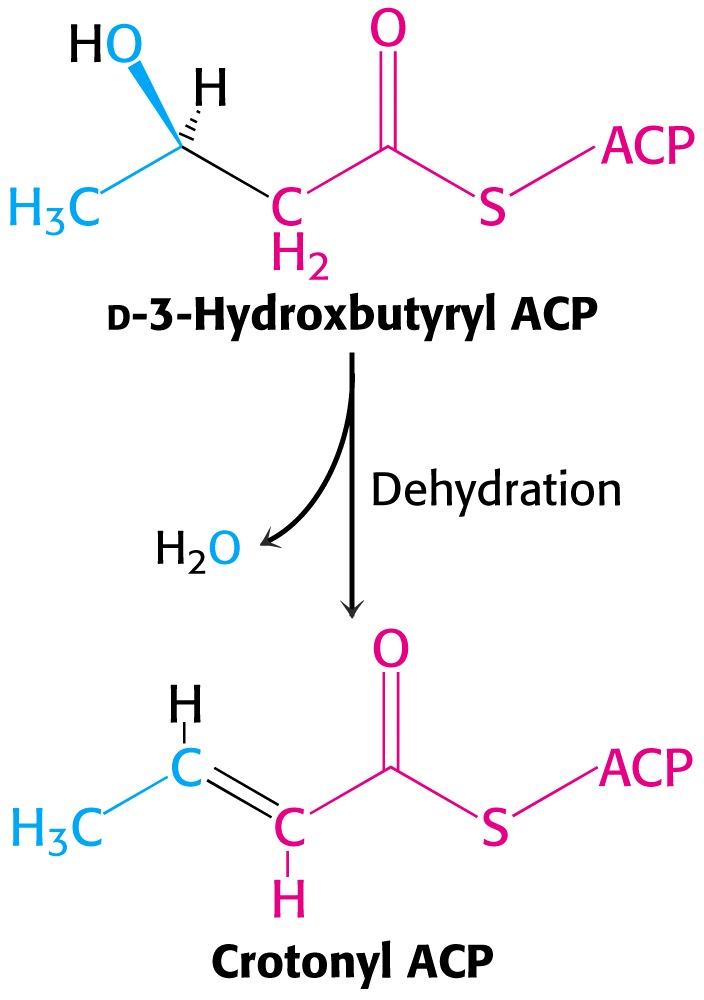 Dehydration
Step 5: Reduction
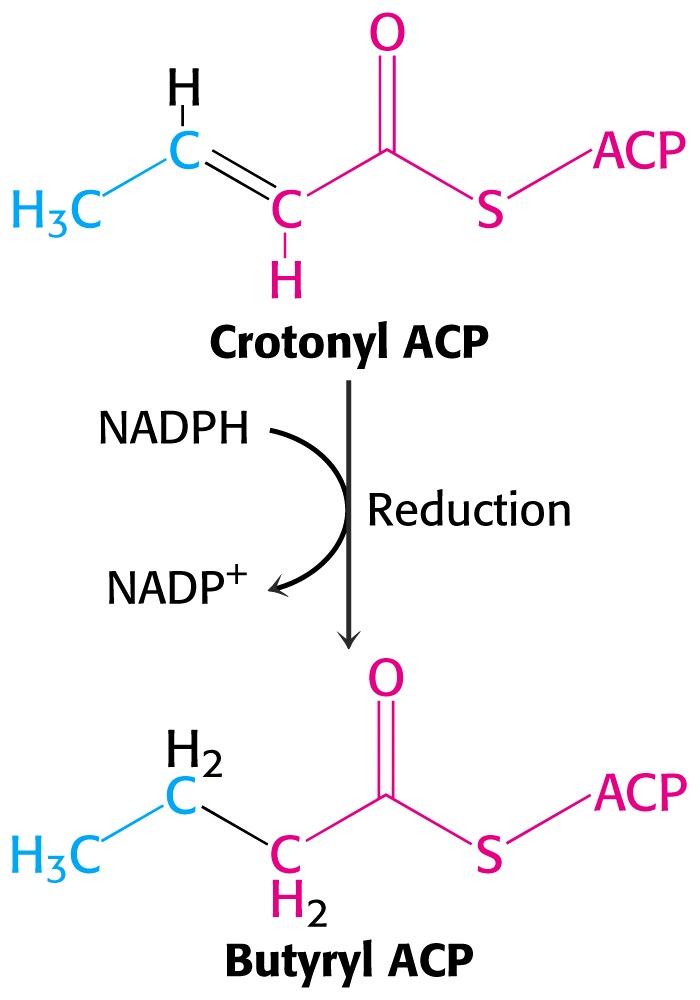 Reduction
Step 6: Next condensation
Repetitions Of 7 Cycles
Termination of Fatty Acid Synthesis
Acyl-CoA 
synthetase
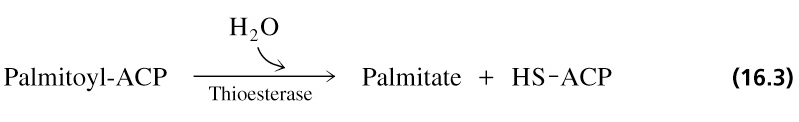 Final reaction of FA synthesis is Cleavage
Palmitoyl-ACP is hydrolyzed by a Thioesterase
Overall Reaction of Palmitate Synthesis from Acetyl CoA and Malonyl CoA
Acetyl CoA + 7 Malonyl CoA + 14 NADPH + 14 H+ 

Palmitate + 7 CO2 + 14 NADP+ + 8 HS-CoA + 6 H2O
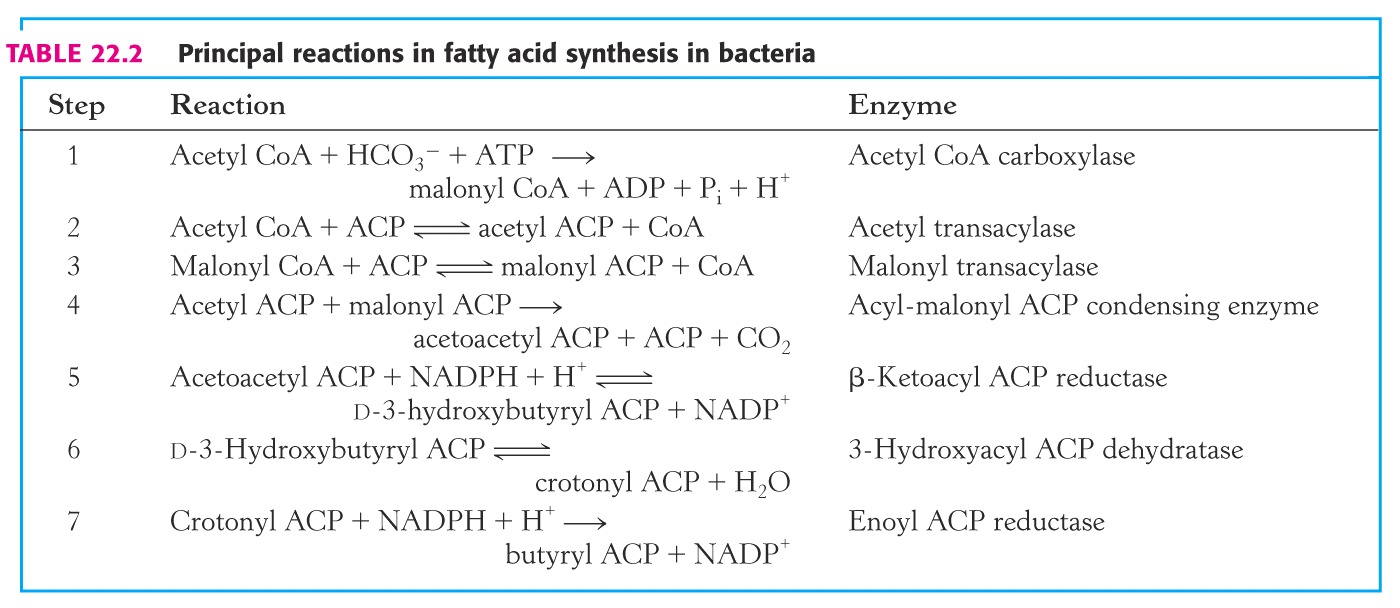 Summary based on Malonate as an input:
      Acetyl-CoA + 7 Malonyl-CoA + 14 NADPH  Palmitate + 7 CO2 + 14 NADP+ + 8 CoA

Fatty acid synthesis occurs in cytosol. Acetyl-CoA generated in mitochondria is transported to cytosol via a shuttle mechanism involving Citrate.
Stoichiometry for Palmitic Acid Synthesis
Diagrammatic View of                       Fatty Acid Biosynthesis
Energetics Of De Novo SynthesisOf Fatty Acids
De Novo Fatty acid biosynthesis is an Anabolic process involving use of ATPs.
Total 23  ATPs are utilized during biosynthesis of one molecule of Palmitate.
2 ATPs are used for 1 Acetyl-CoA translocation through Citrate transport system
For 8 Acetyl CoA translocation uses 16 ATPs

1 ATP each is used for Acetyl CoA Carboxylation to Malonyl CoA.

To form 7 Malonyl CoAs  7 ATPs are utilized.
       16+7 =23 ATPs Net utilized
Regulation Of Fatty Acid Biosynthesis
Nutritional Status Regulates Lipogenesis
High Carbohydrate
High Lipid Diet
Acyl-CoA Inhibits Pyruvate Dehydrogenase
Enzyme Acetyl-CoA Carboxylase Is a Regulatory ,Key Enzyme Of De Novo Fatty acid Synthesis.
Committed Step of Fatty Acid Synthesis
Carboxylation of  Acetyl CoA to  Malonyl CoA
By Acetyl CoA Carboxylase - Biotin
Carboxylation of Acetyl-CoA to form Malonyl-CoA

Is an Irreversible, committed step in Fatty acid biosynthesis
Modes Of RegulationOf Acetyl CoA Carboxylase of FA Biosynthesis
Acetyl-CoA Carboxylase is regulated by 3 modes: 
Hormonal Influence
Allosteric Control
Covalent Modification
1. Hormonal Influence
ACC is an Inducible Enzyme:

Induced by Insulin
Insulin  activates  ACC

Repressed by Glucagon
Glucagon inhibits ACC
2. Allosteric Modifiers
 
Citrate Activates Acetyl-CoA Carboxylase (Feed Forward)

Fatty Acyl-CoAs inhibit Acetyl-CoA Carboxylase
Allosteric modification of Acetyl-Co A Carboxylase
Activated by: Citrate
Inhibited by: Long Chain Fatty Acid
Body with high levels of cellular Citrate 
Stimulate De novo biosynthesis of Fatty acids.

Body on a high fat diet experience little if any de novo fatty acid synthesis.
3. Covalent Modification Of Acetyl-CoA Carboxylase(ACC)
ACC is Activated by : Dephosphorylation

ACC is Inhibited by: Phosphorylation
Covalent Modification Of ACC
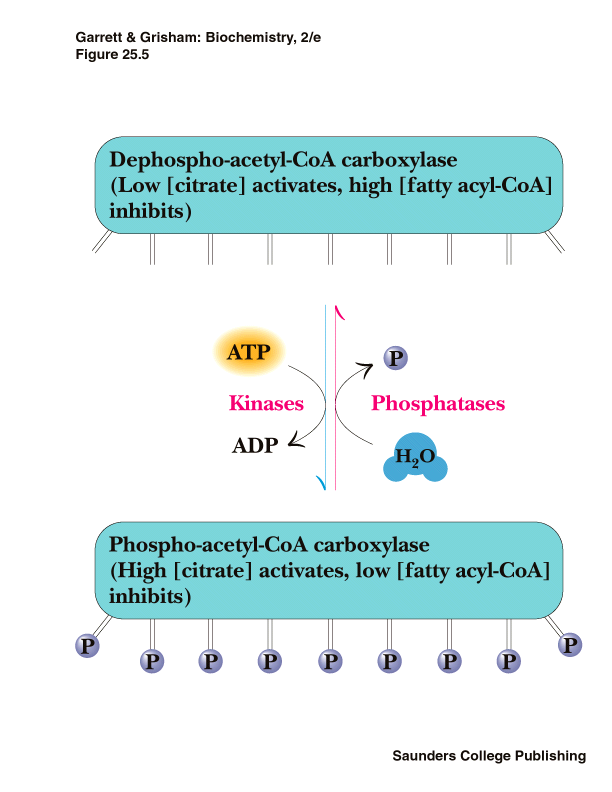 Covalent Regulation OFAcetyl CoA Carboxylase
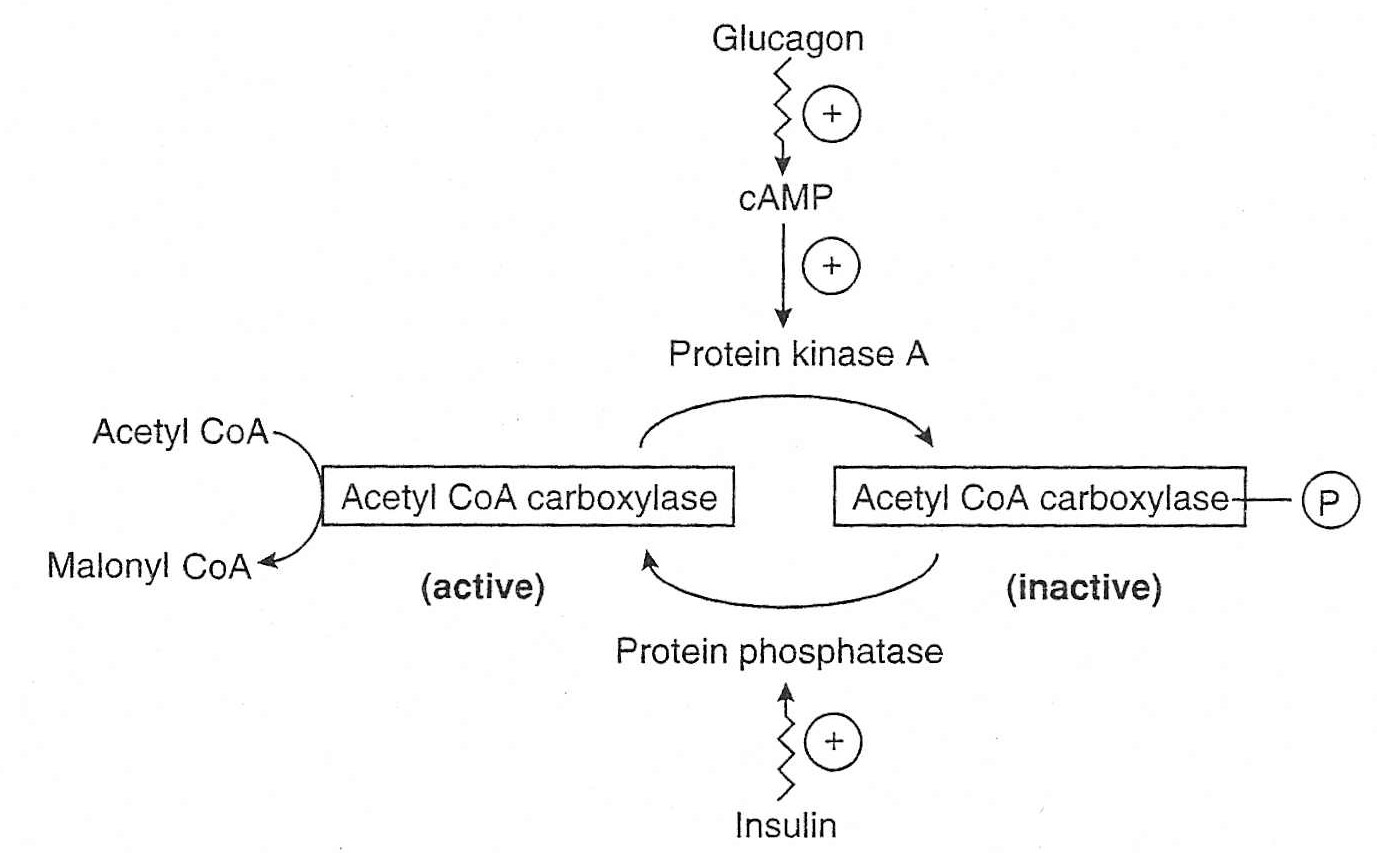 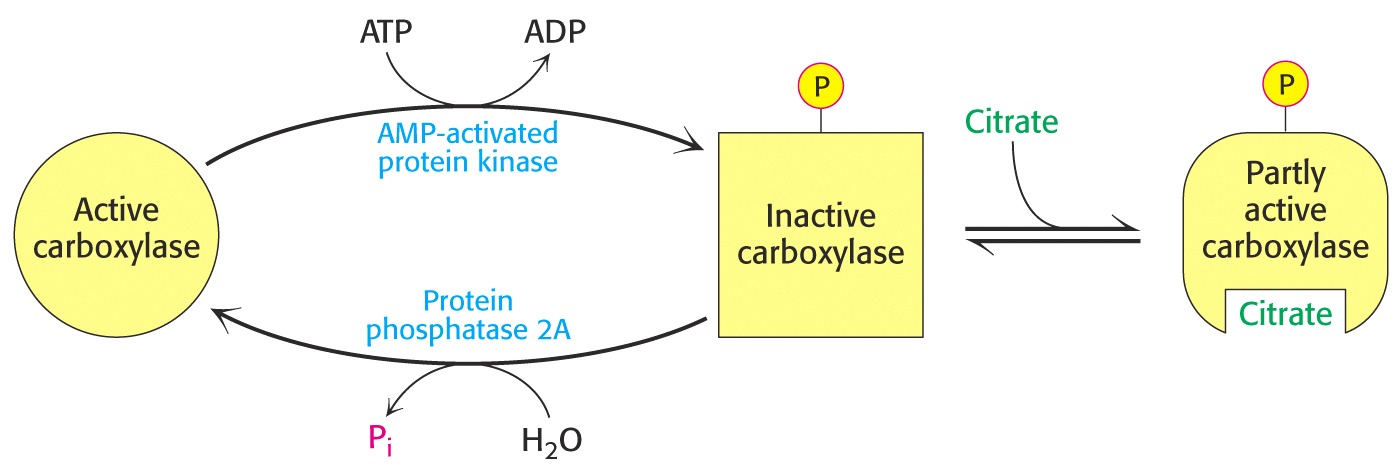 Activation  of ACC
 In a well Fed state
Insulin induces Protein Phosphatase
Activates  ACC by De phosphorylation
Inactivation  of ACC
In a Starved state
Glucagon increases cAMP
Activates Protein kinase A
Inactivates ACC by Phosphorylation
Acetyl-CoA Carboxylase
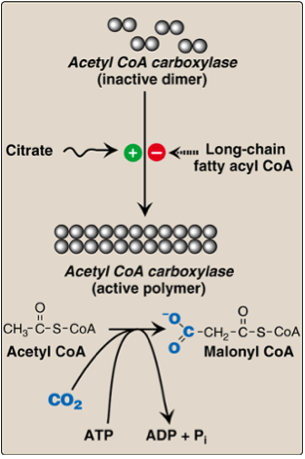 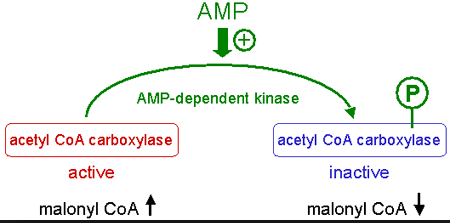 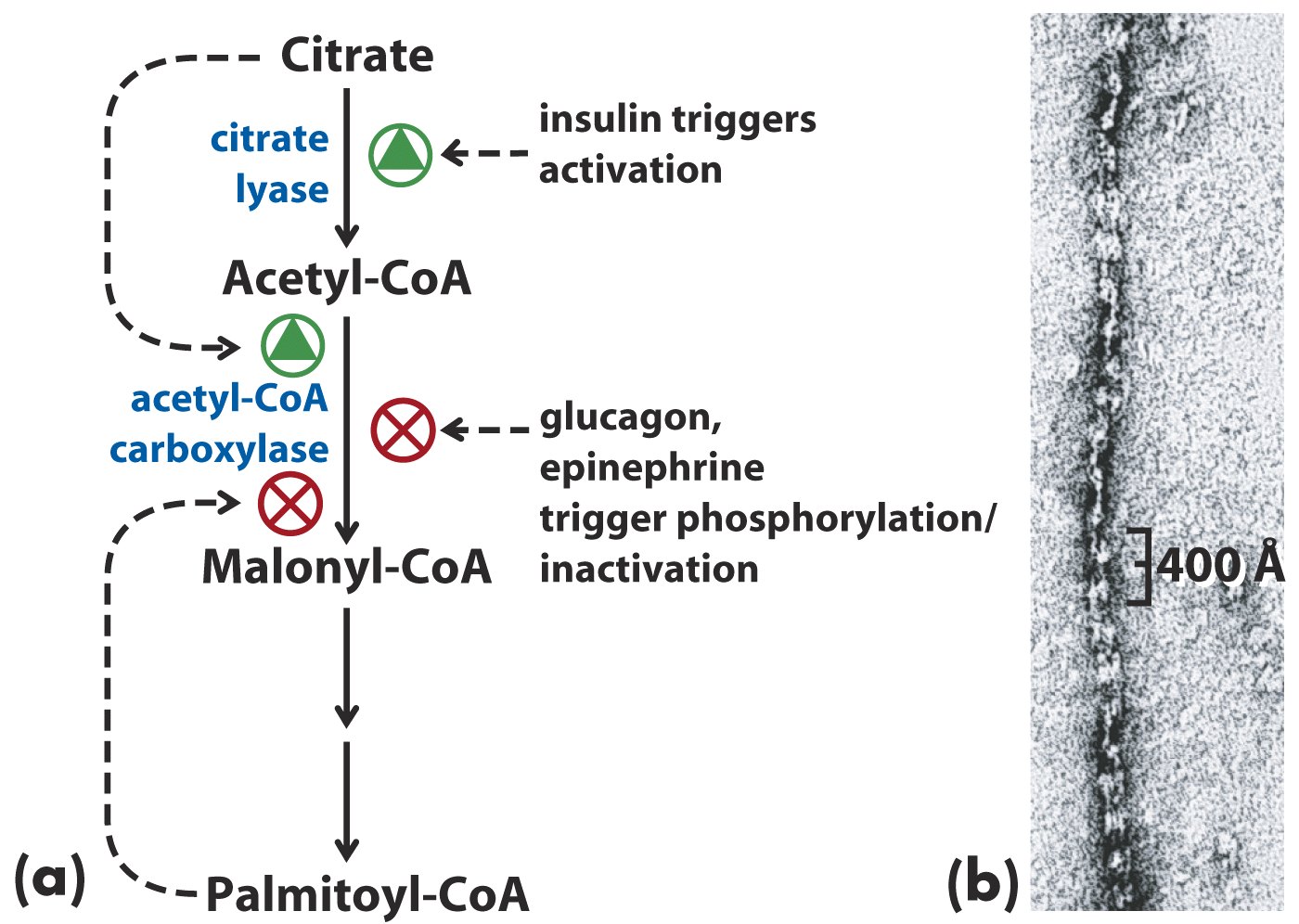 Control of Fatty Acid Synthesis
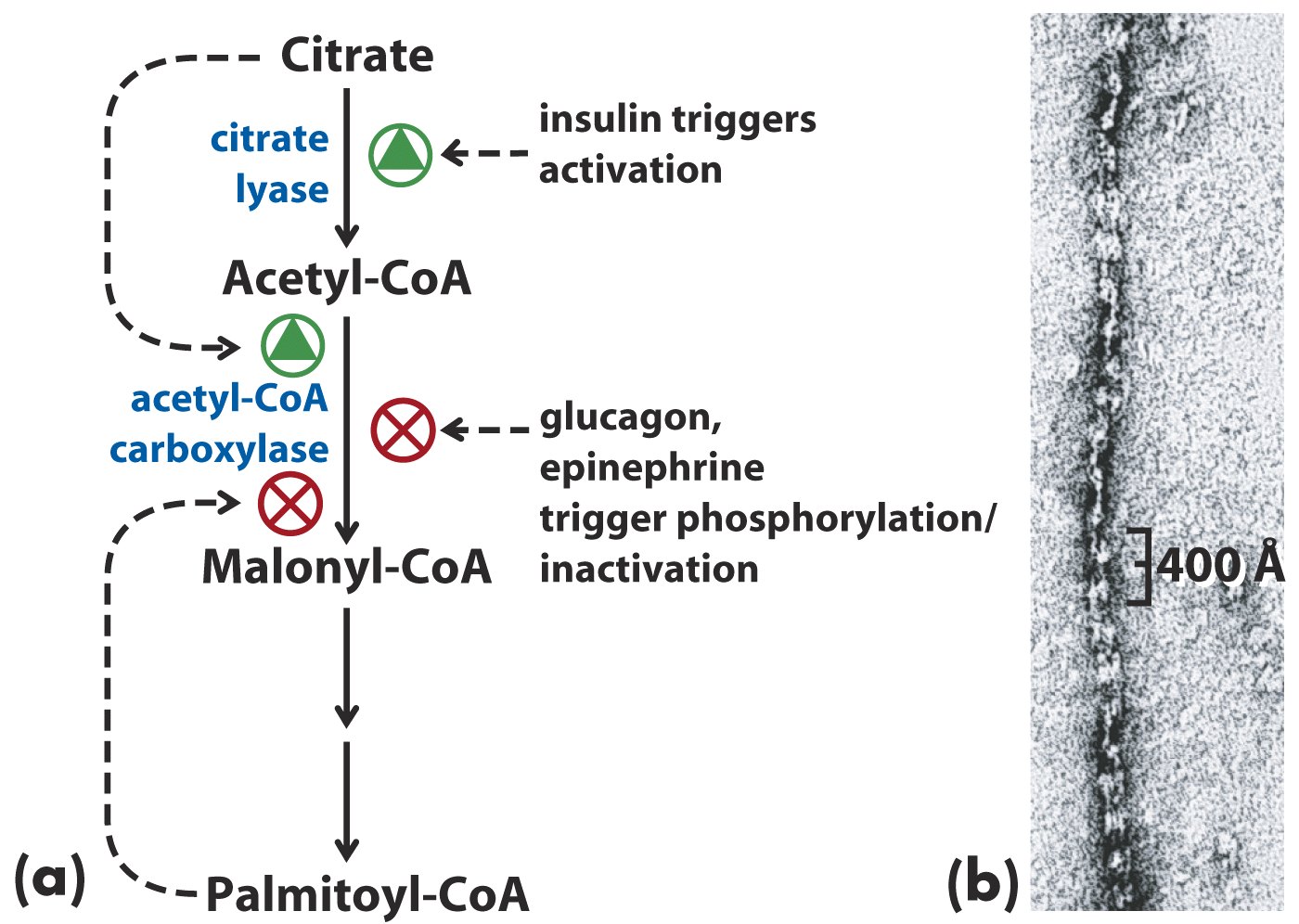 Remember
Lipogenesis Is Inhibited In Type I Diabetes Mellitus And Obesity
Biosynthesis and Degradation of Fatty Acid are  Reciprocally Regulated
Very Well Coordination And Regulation Of Lipolysis And Lipogenesis Is A Healthy Lipid Metabolism
Both Lipogenesis And Lipolysis Should Be Kept In Dynamism For Good Health
Well Regulated Lipolysis And Lipogenesis Prevent From Lipid Associated Disorders
During Starvation  
Epinephrine & Glucagon Stimulate Lipolysis
Brings degradation of FA
 
Well Fed state 
 Insulin inhibits Lipolysis
Insulin Stimulates Fatty acid   biosynthesis.
ACC also influences degradation of Fatty acids.

Malonyl CoA inhibits Carnitine Acyltransferase I activity.

This limits Beta oxidation of Fatty acids in Mitochondrial Matrix.
Reciprocal Control
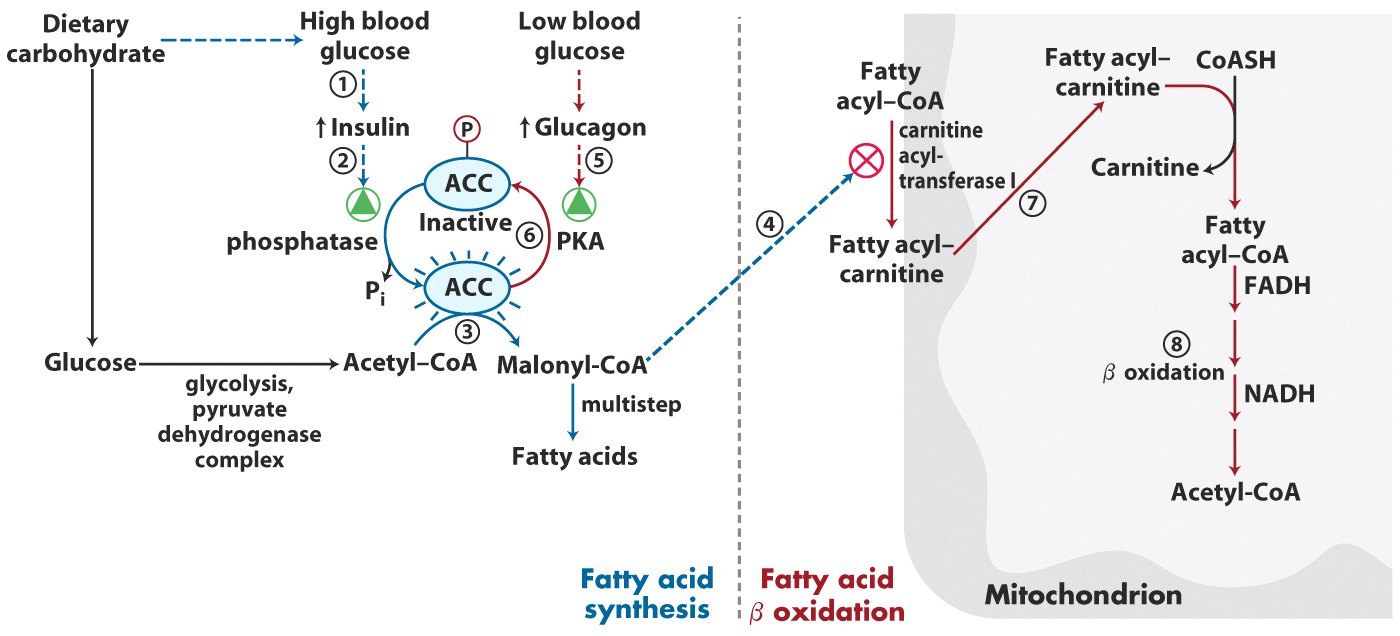 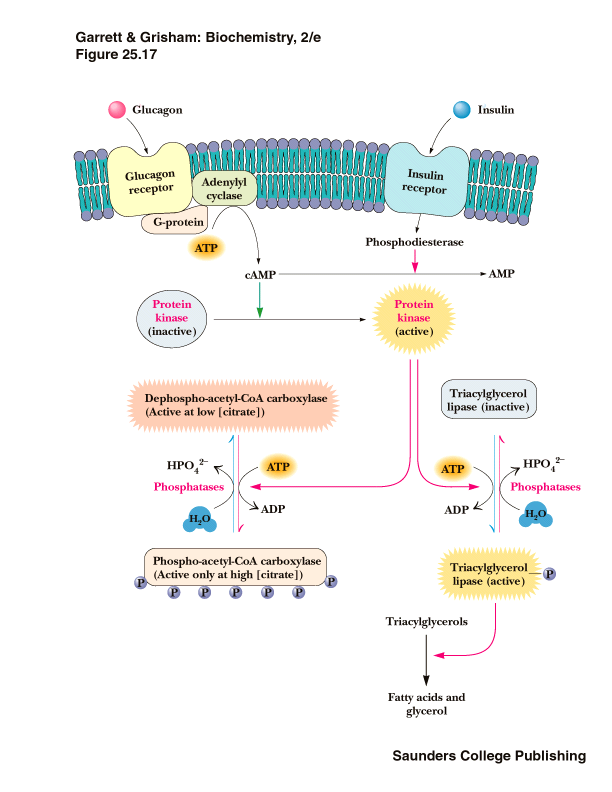 Overview of Fatty Acid Metabolism: Insulin Effects
Liver
Increased fatty acid synthesis
Glycolysis, PDH, FA synthesis
Increased TAG synthesis and transport as VLDL
Adipose
Increased VLDL metabolism
lipoprotein lipase
Increased storage of lipid
Glycolysis
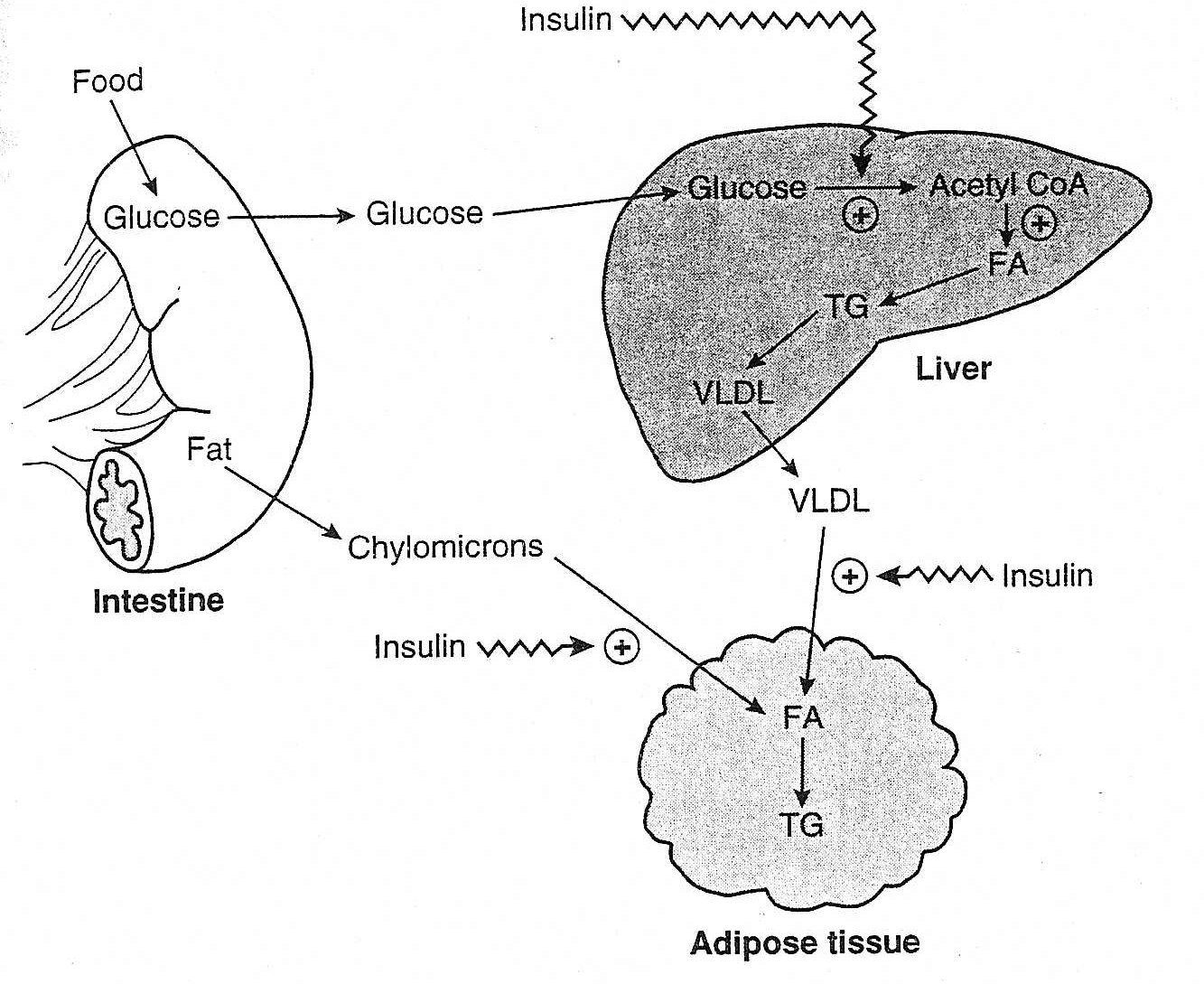 Overview of Fatty Acid Metabolism: Glucagon/Epinephrine Effects
Adipose
Hormone-sensitive lipase Increased
Increased TAG mobilization
Increased FA oxidation
All tissues Except CNS and RBC
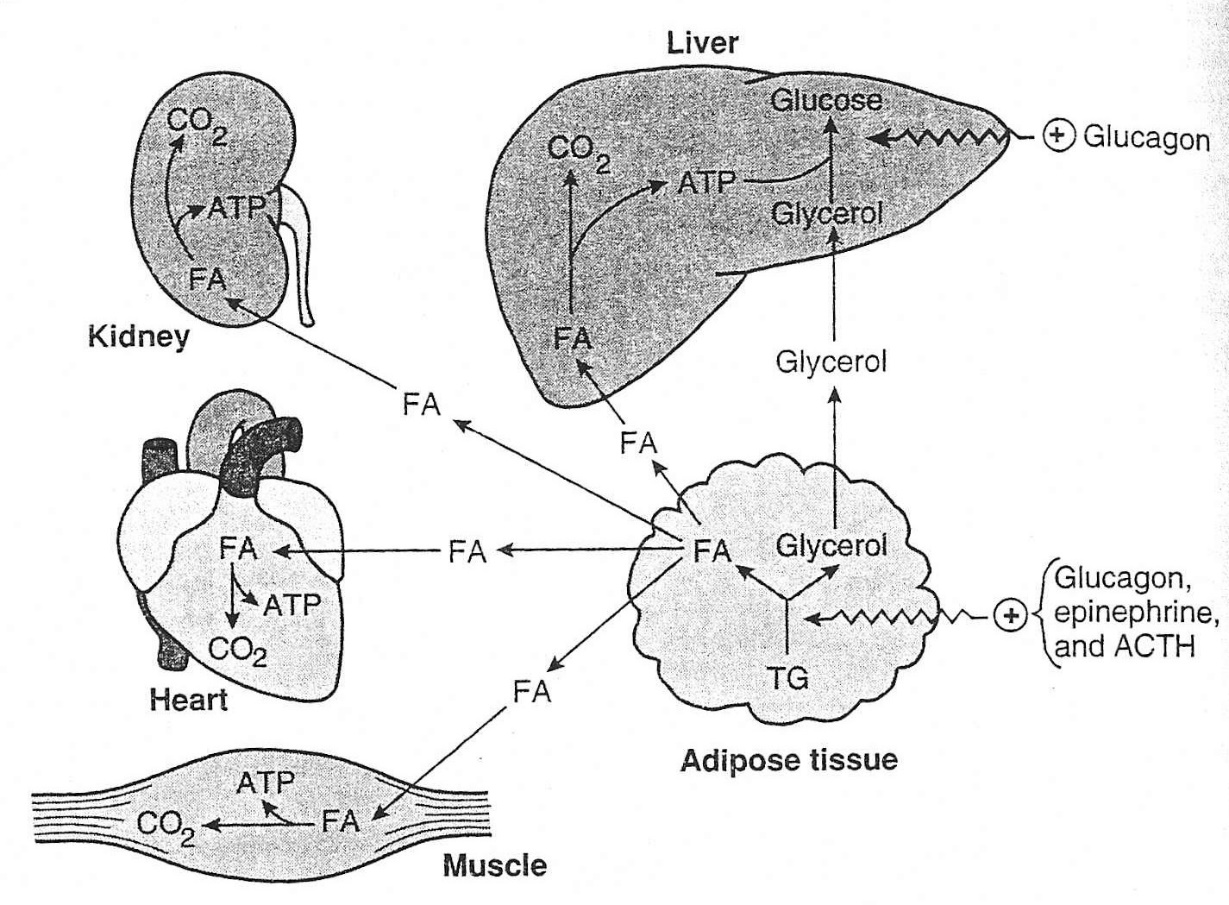 Post-Synthesis Modifications OfBiosynthesized Fatty Acids
C16 Saturated fatty acid (Palmitate) is product which may undergo:
Elongation
Unsaturation
Incorporation to form Triacylglycerols
Incorporation into Acylglycerol phosphates to form Phospholipids
Chain Elongation Of Fatty AcidsOccurs In MitochondriaAndSmooth Endoplasmic Reticulum
Elongation Of Fatty AcidsIn Microsomes /MitochondriaTo Synthesize  Long Chain Fatty Acids
Palmitate biosynthesized by De Novo Biosynthesis in Cytosol by the activity of FAS Complex 

Is further elongated to more higher Fatty acid either in Mitochondria /Endoplasmic reticulum.
Mitochondrial Chain Elongation
Here Acetyl-CoA is successively added to Fatty acid chain lengthened 
In presence of reducing equivalents NADPH+ H+
Steps are almost reversal of Beta Oxidation of Fatty acids.
Microsomal/ER Chain Elongation Of Fatty Acid
This is more predominant way of Fatty acid Chain Elongation.
It involves successive addition of Malonyl-CoA with the participation of NADPH+ H+ and enzyme Elongases.
HS-CoA
R-CH2CH2CH2C~SCoA
OOC-CH2C~SCoA
O
O
CO2
CH3C~SCoA
O
1
2
3
R-CH2CH2CH2CCH2C~SCoA
O
O
NADPH
 NADH
- H2O
NADPH
R-CH2CH2CH2CH2CH2C~SCoA
O
Elongation of Chain (Two Systems)
Malonyl-CoA*
    (cytosol)
Acetyl-CoA
(mitochondria)
Elongation systems are
found in smooth ER and
mitochondria
Synthesis Of Unsaturated Fatty Acids
Mammals can Biosynthesize Long Chain And Monounsaturated Fatty acids Using Elongation And Desaturation
Desaturation of Fatty Acid Chain In Microsomes
Enzyme Fatty Acyl-CoA Desaturase which is a Flavoprotein 
Helps in creating double bonds and forming Mono Unsaturated Fatty acids.
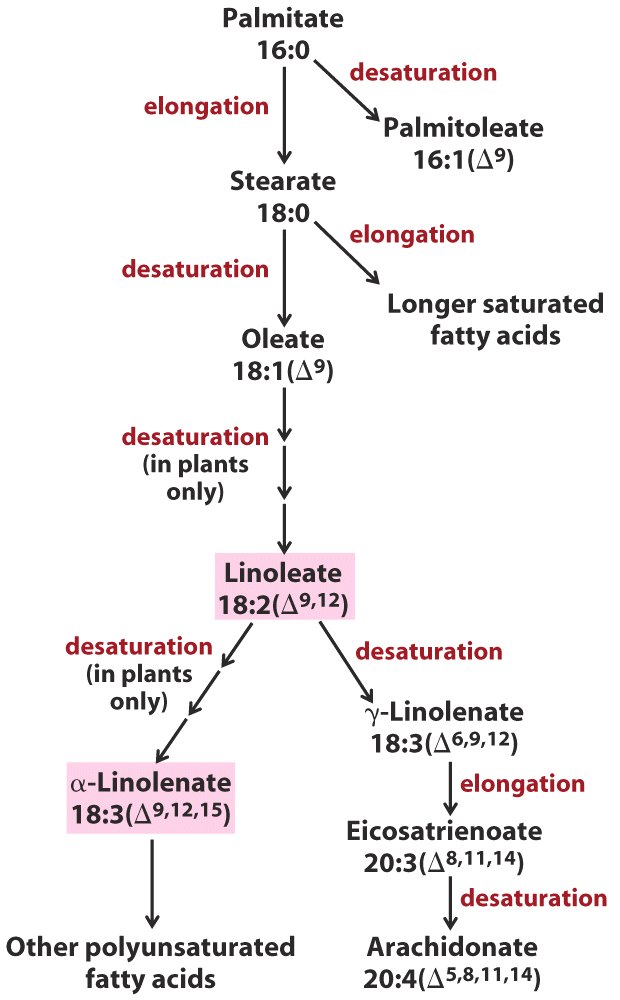 Palmitic acid modifications
Cell makes a pool of palmitic acid that it can elongate and/or desaturate in the ER.
Elongation system is very similar to synthesis: 2C units added from malonyl-CoA.
Palmitic acid and Stearic acid on Desaturation
Forms corresponding MUFAS Palmitoleic and Oleic acid respectively.
Human body lack ability to introduce double bonds beyond carbon 9 and 10 of Fatty acids.

Hence body cannot biosynthesize Linoleic and Linolenic acid and become dietary essential Fatty acids.
However Linoleic Acid by Chain Elongation and Desaturation
 
Forms Arachidonic acid in Human body.
Palmitate
Desaturase
16:0
Elongase
Palmitoleate
Stearate
16:1(9)
18:0
Permitted
transitions
in mammals
Desaturase
Oleate
18:1(9)
Essential
fatty acid
Desaturase
Linoleate
Desaturase
18:2(9,12)
-Linolenate
Desaturase
-Linolenate
18:3(6,9,12)
18:3(9,12,15)
Elongase
Eicosatrienoate
20:3(8,11,14)
Desaturase
Other lipids
Arachidonate
20:4(5,8,11,14)
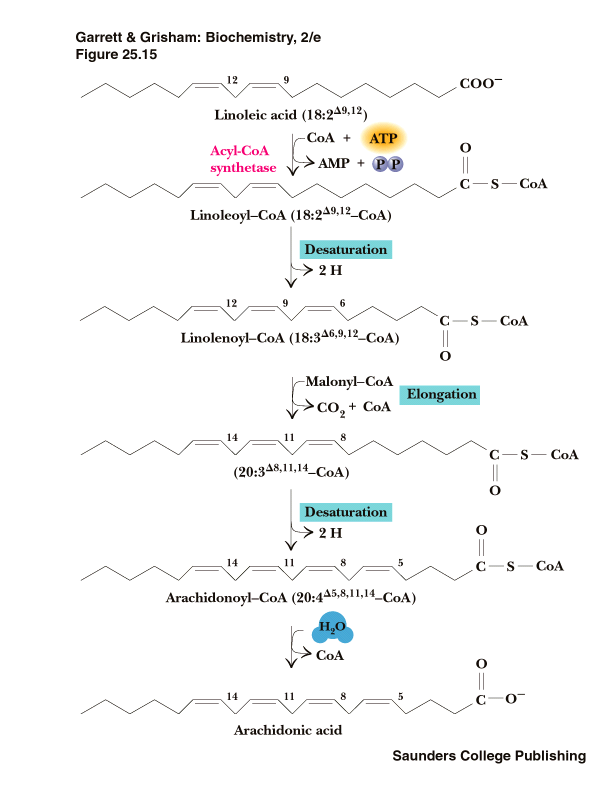 Differences Between Beta Oxidation Of Fatty Acid And De Novo Biosynthesis Of Fatty Acids
Biosynthesis and Degradation Pathways are Different
Major differences between Fatty acid breakdown and biosynthesis are as:
Fatty Acid Synthesis
Fatty Acid Beta Oxidation
CH2  C=O
C=O   -CH2
Triacylglycerol (TAG) Biosynthesis
Site For TAG Biosynthesis
TAG biosynthesis predominantly occurs in Liver and Adipocytes
TAG Biosynthesis Takes Place In Smooth Endoplasmic Reticulum
TAG biosynthesis takes place after De Novo Biosynthesis of Fatty acids.
Fatty acids and  Glycerol are activated before TAG biosynthesis.
Fatty acids are activated to Acyl CoA by Thiokinase
Glycerol is activated to Glycerol-3-Phosphate by Glycerol Kinase.
Phospholipids are Common Intermediates of TAG ,Phospholipids and Glycolipid Biosynthesis
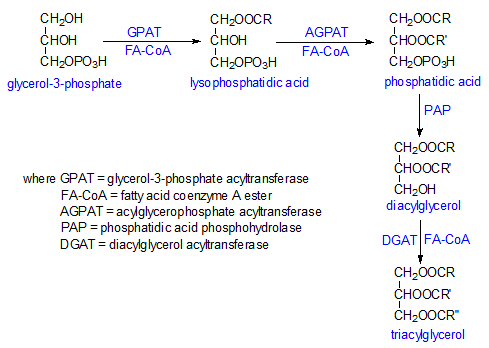 An Acyl chain is transferred to Glycerol by Acyl Transferase producing Lysophosphatidic acid.
Lysophosphatidic acid is transformed to Phosphatidic acid on addition of one more Acyl chain.
Phosphate group is removed from Phosphatidic acid to generate Diacylglycerol.
The addition of third Acyl chain to Diacylglycerol finally results in Triacylglycerol.
Usually a mixed type of TAG is synthesized in the body.
Triacylglycerol Synthesis
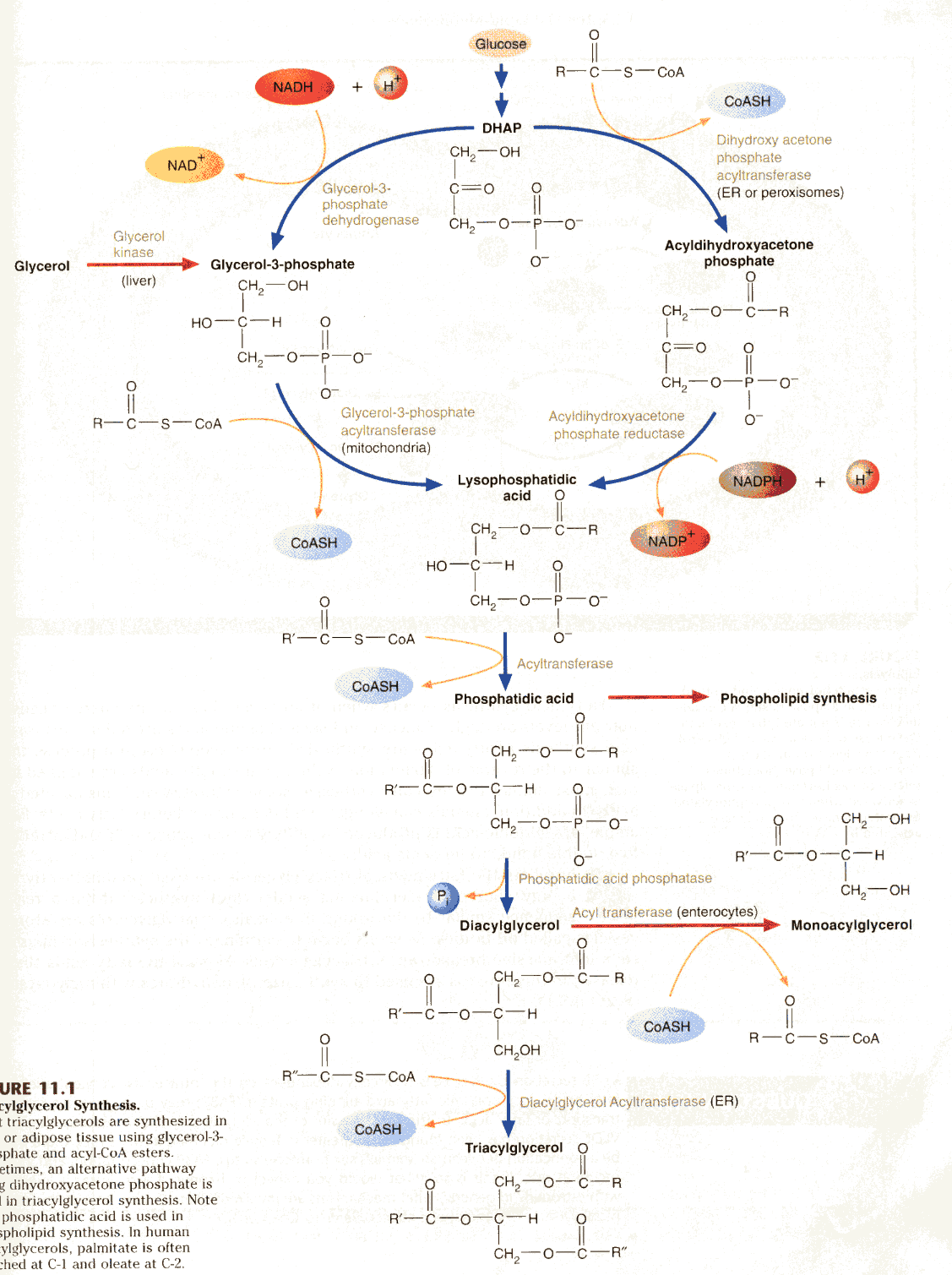 Phospholipid Biosynthesis
Glycerophospholipid Synthesis
Glycerophospholipids are biosynthesized from Phosphatidic acid and Diacylglycerol.
These are also intermediates of TAG biosynthesis.
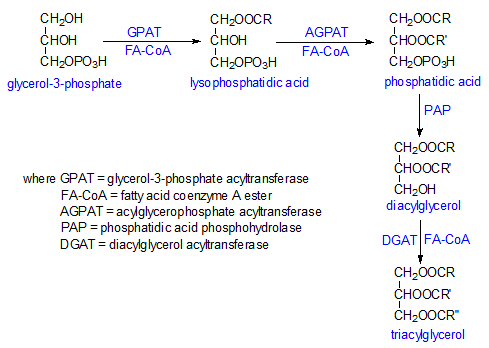 Synthesis OF Lecithin and Cephalin
Nitrogenous bases Choline and Ethanolamine are activated by CTP
 
To form CDP-Choline and CDP-Ethanolamine.

These then added to Phosphatidic acid to form Lecithin and Cephalin respectively.
Addition of Serine /Inositol to Phosphatidic acid forms Phosphatidyl Serine and Phosphatidyl Inositol
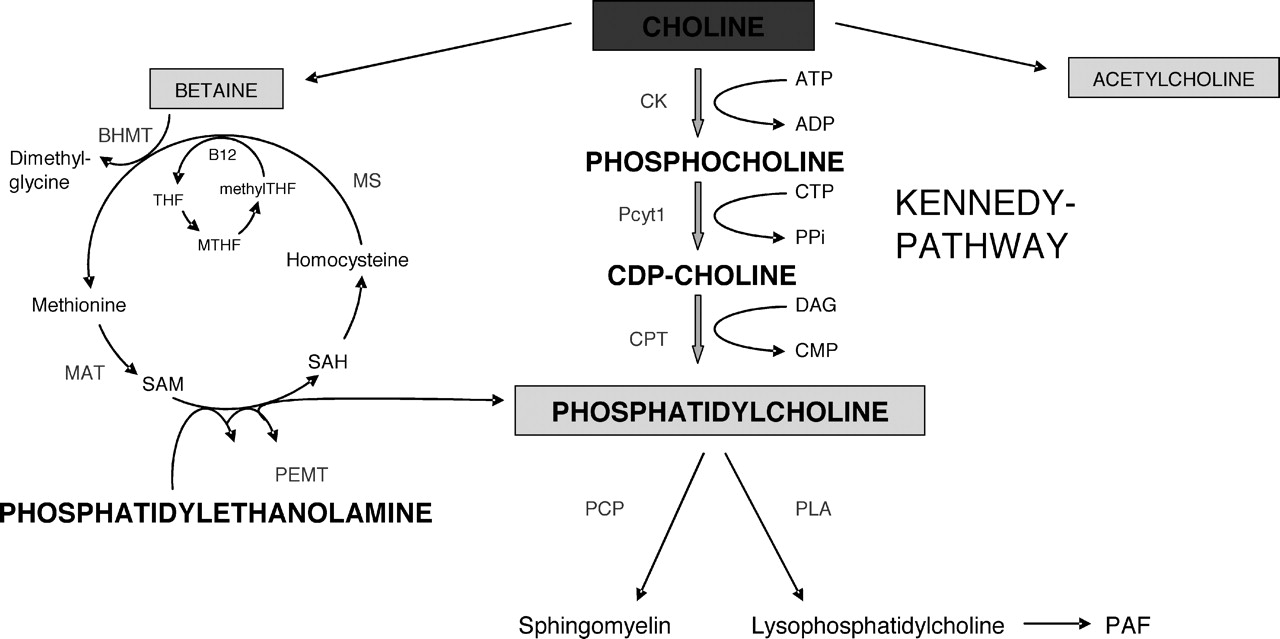 Degradation Of Phospholipids By PhospholipasesORDifferent Types Of Phospholipases
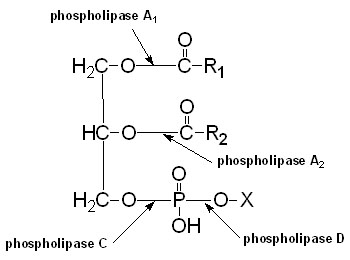 Phospholipases are Rich In Poisonous Snake Venoms
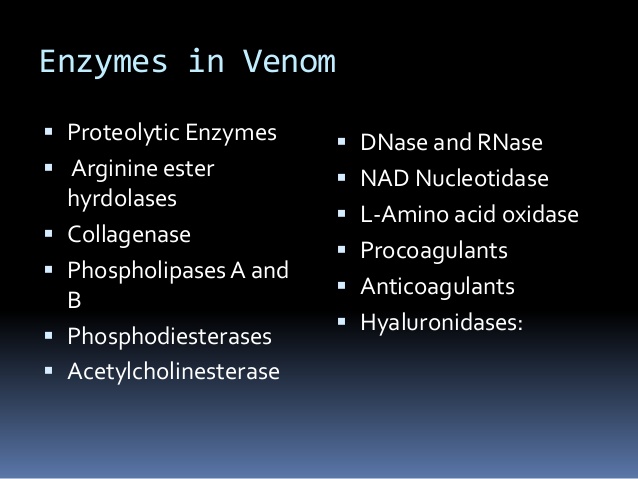 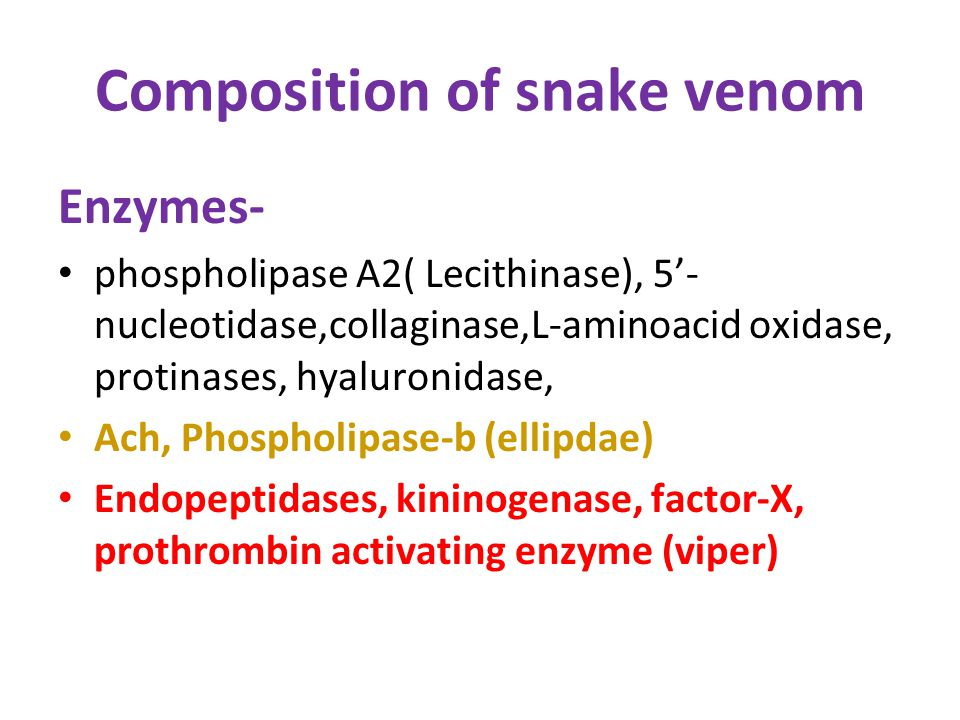 How and Why Snake Venom Is Toxin?
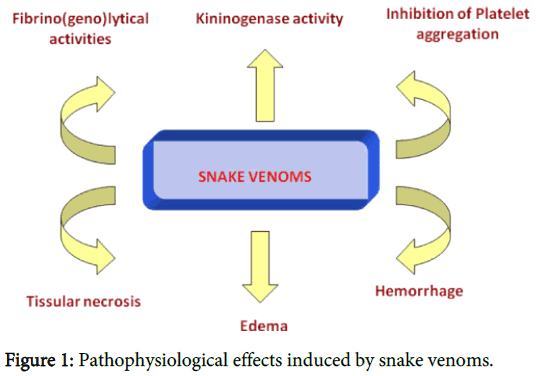